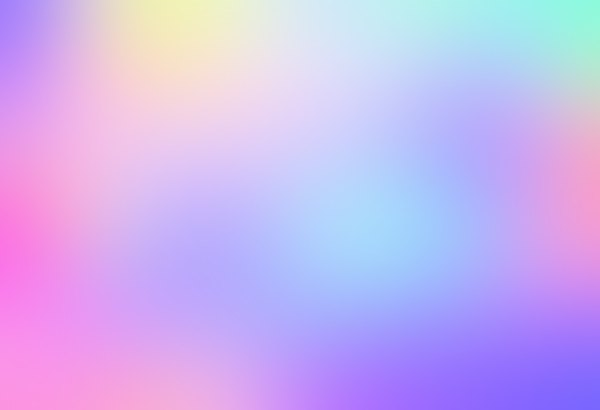 الشكل البيضوي
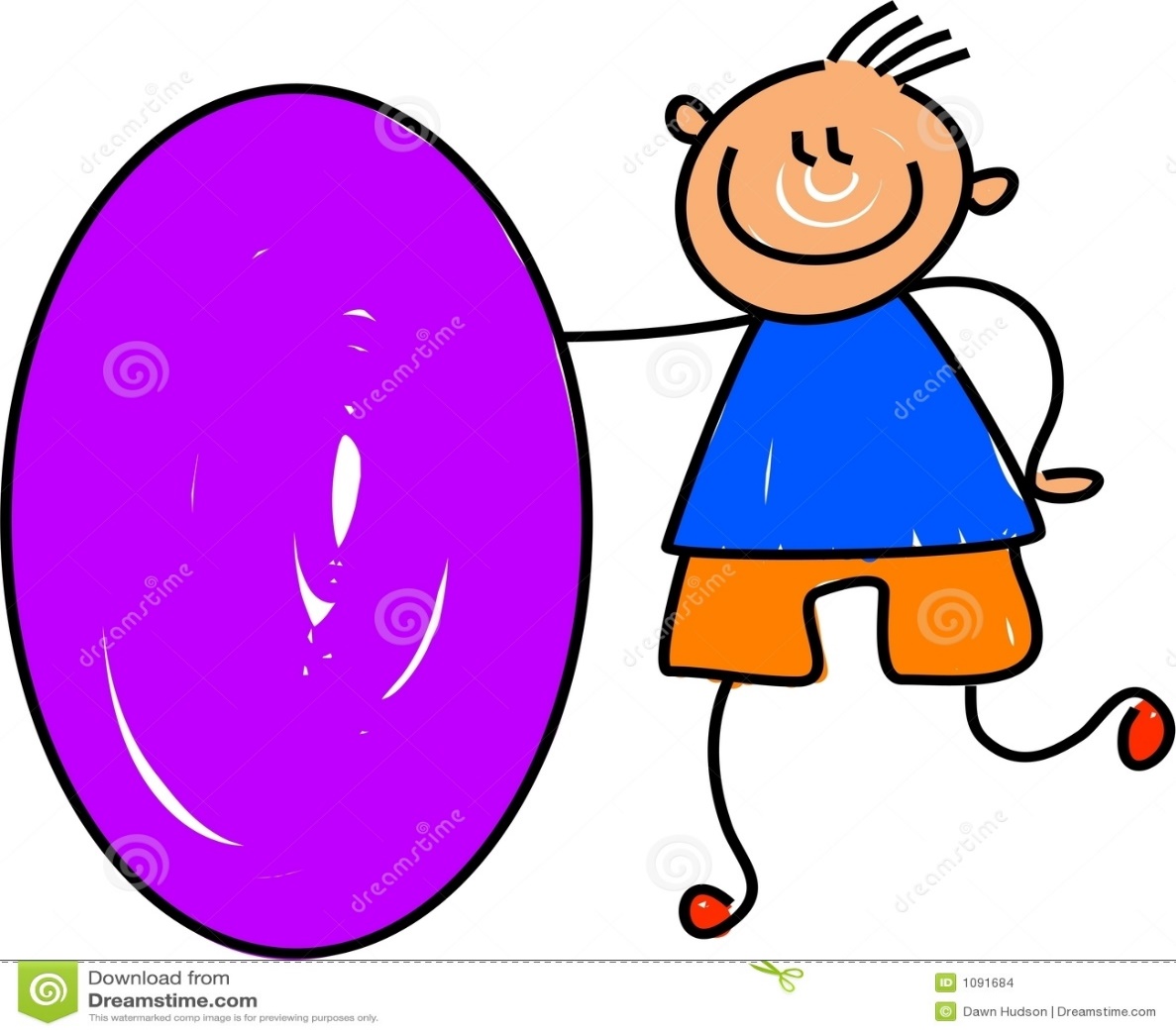 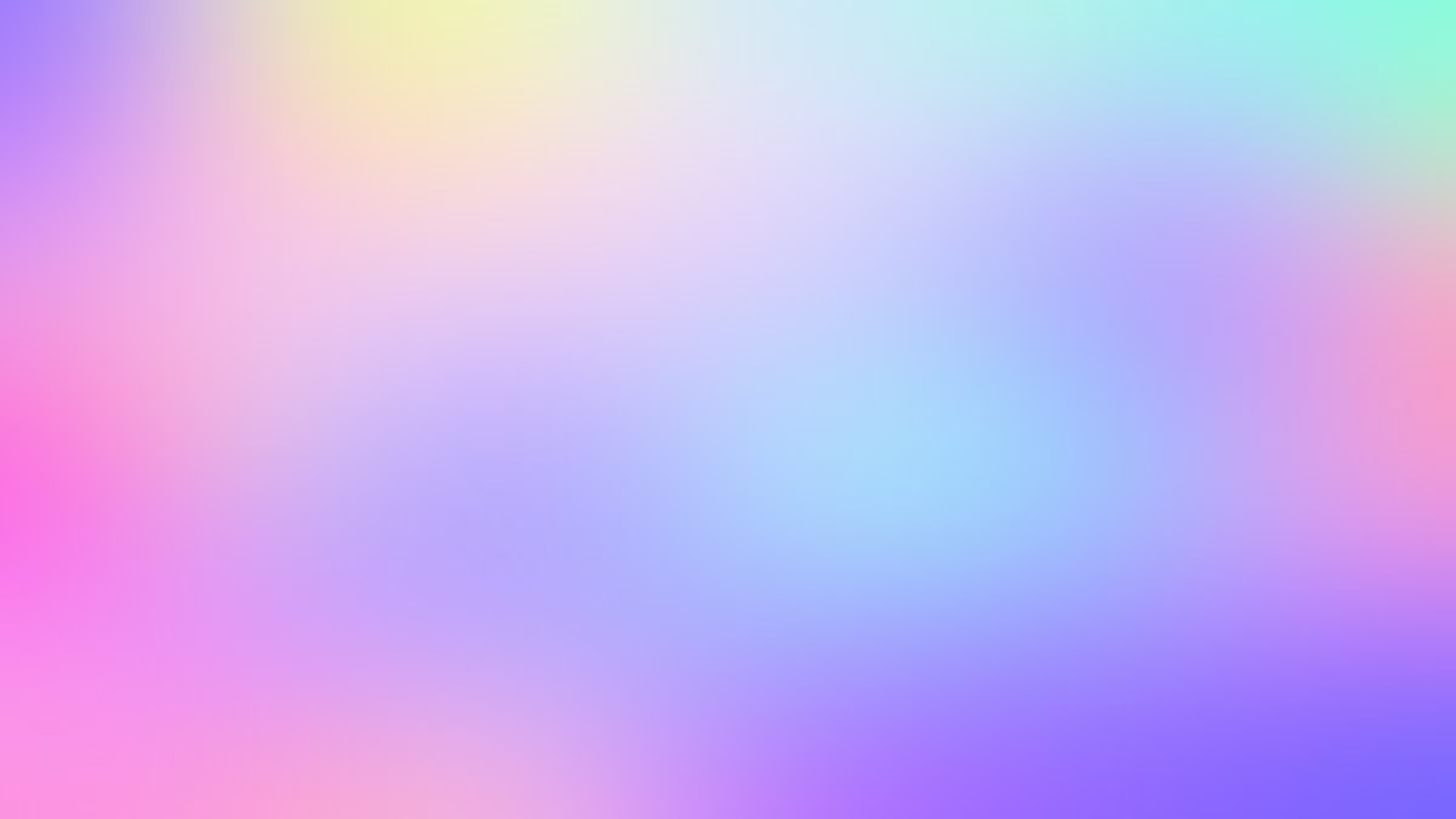 هل لاحظتم يا أبطال كيف أن الشكل البيضوي مختلفٌ عن باقي أصدقائه الاشكال
فهو ليس لهُ أضلاع و زوايا مثل المربع و المستطيل و النجمة





إنه يشبهُ الدائرة لكنهُ يأتي بصورةٍ أطول وأرفع
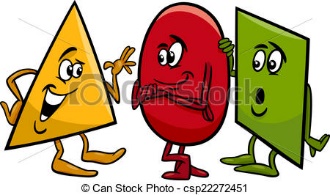 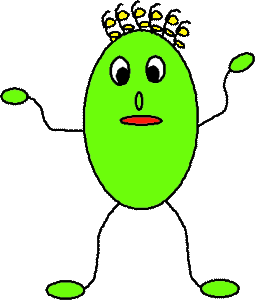 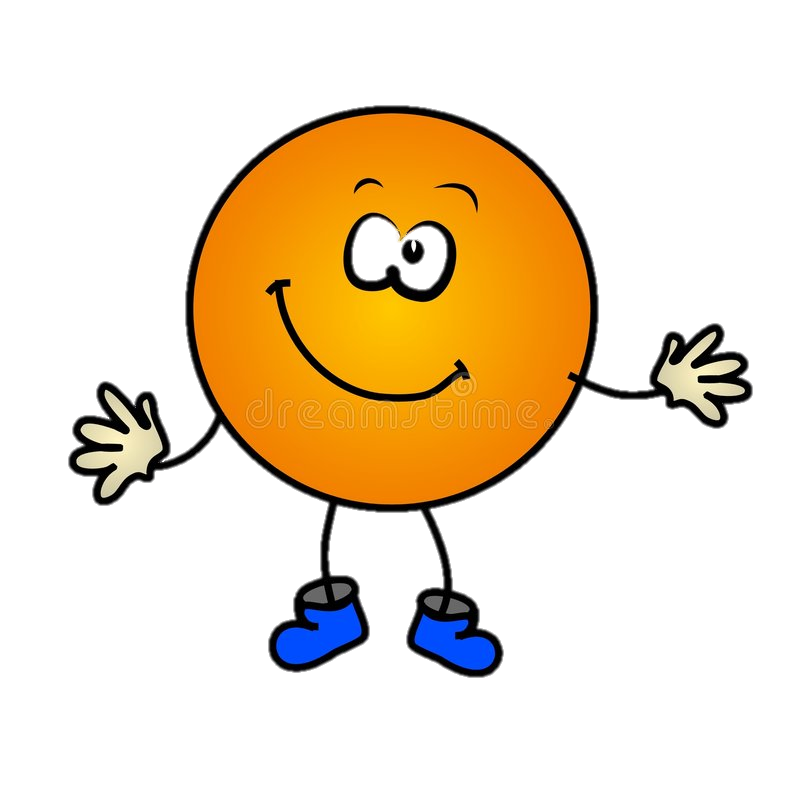 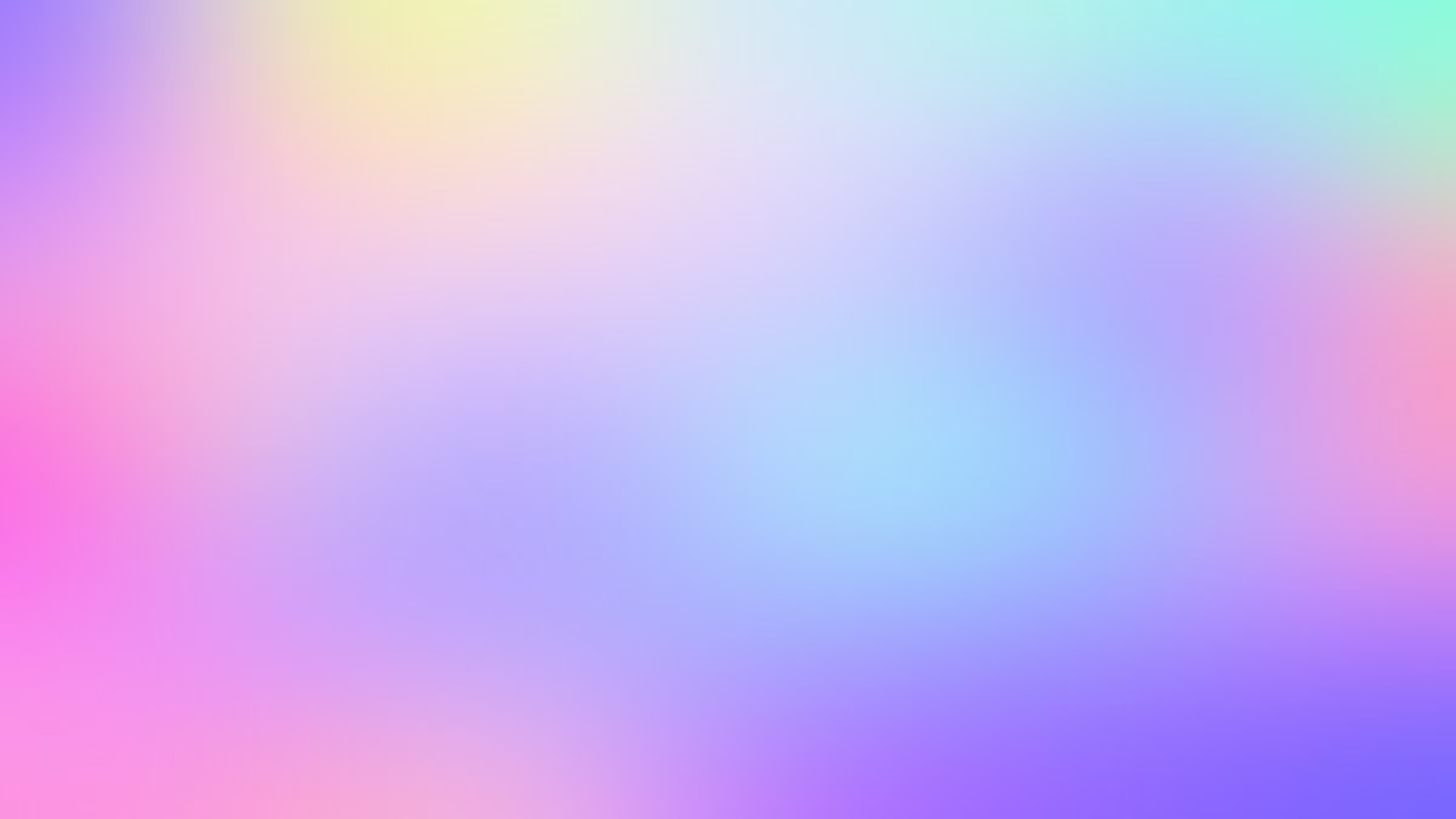 *يا أبطال ... من يستطيع أن يسمي أشياء من حولنا شكلها بيضوي
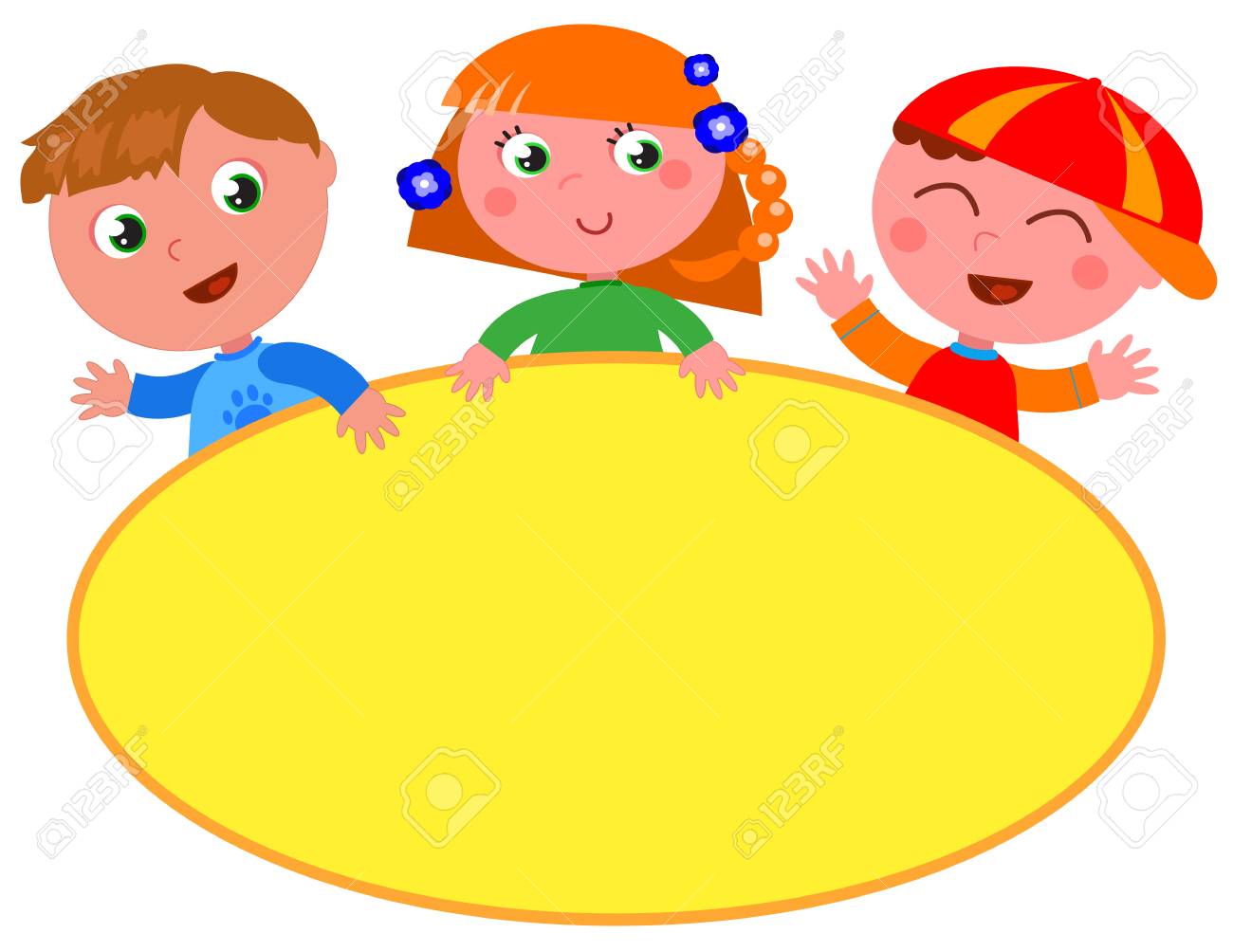 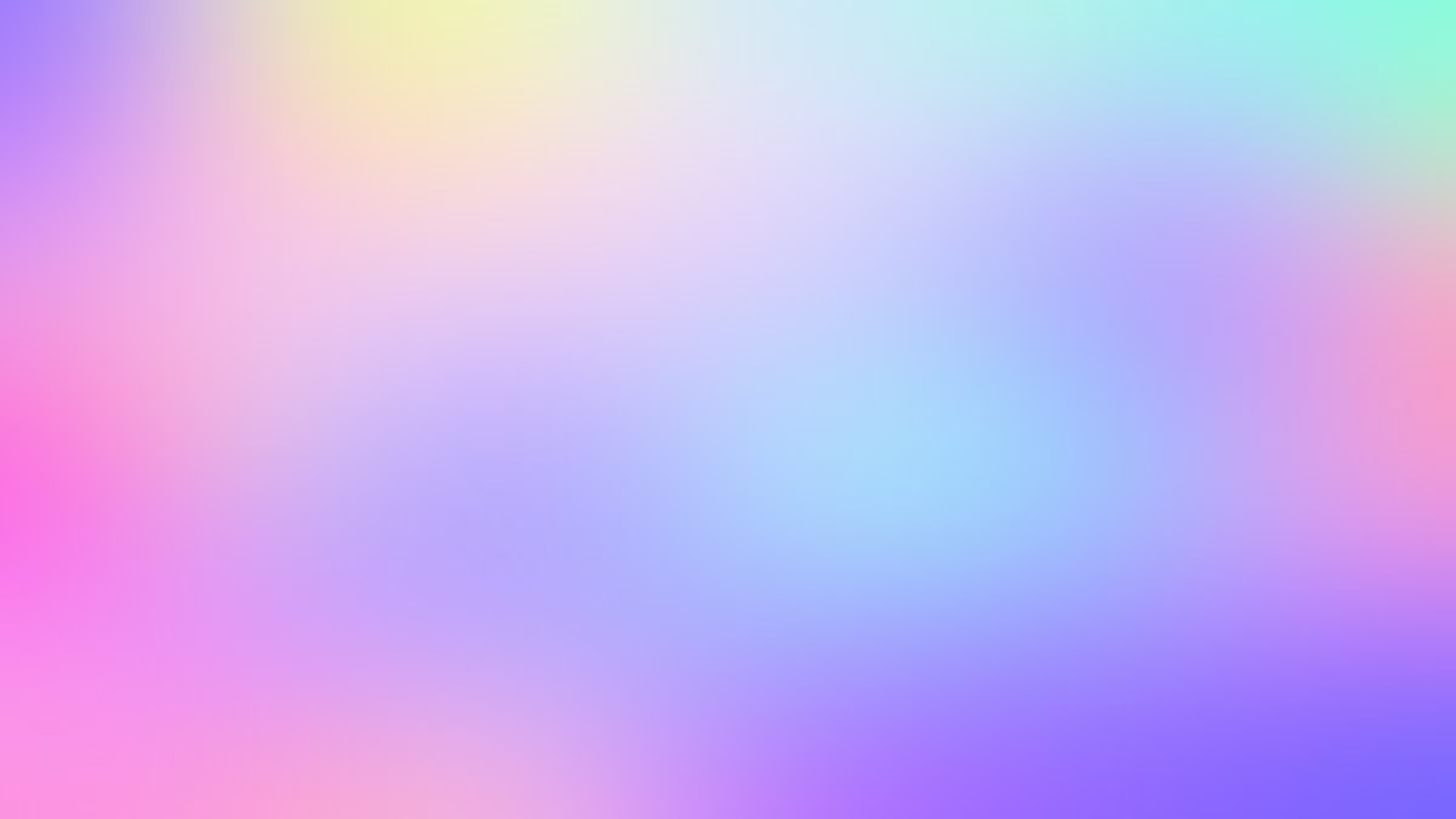 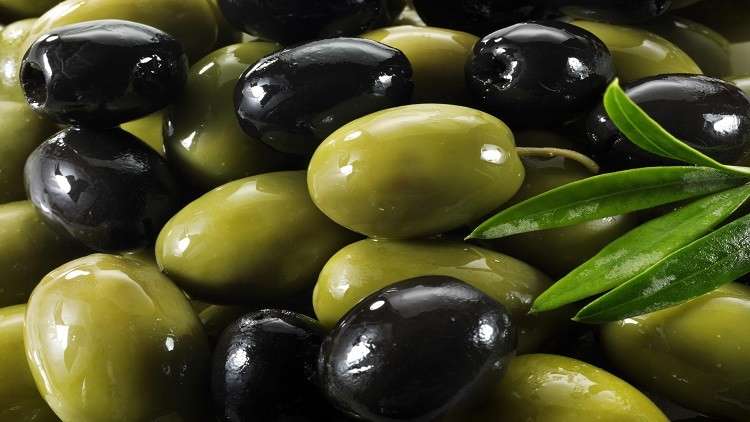 زَيتون
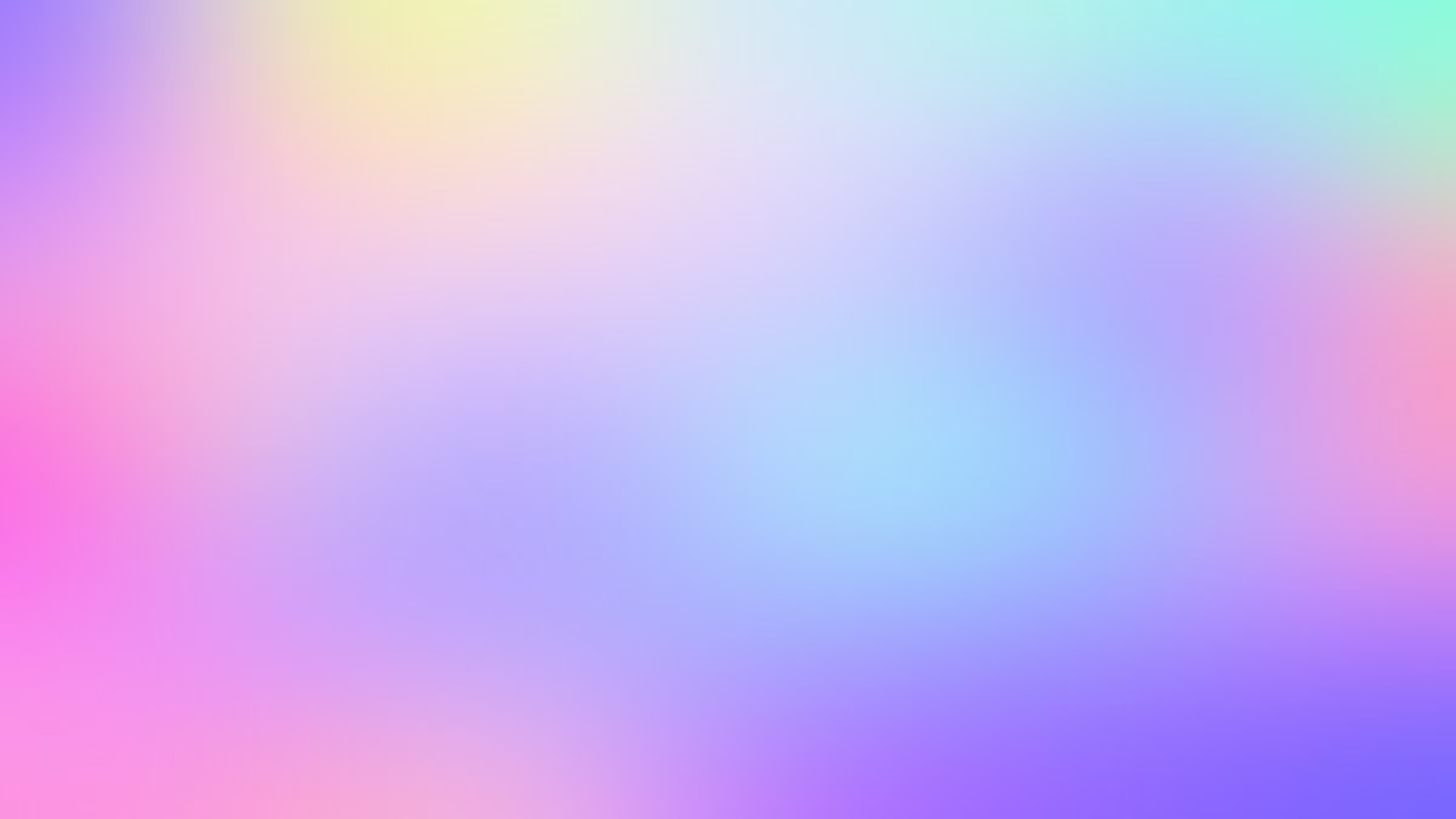 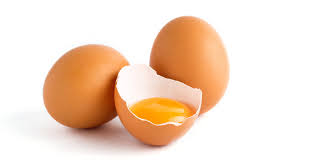 بَيض
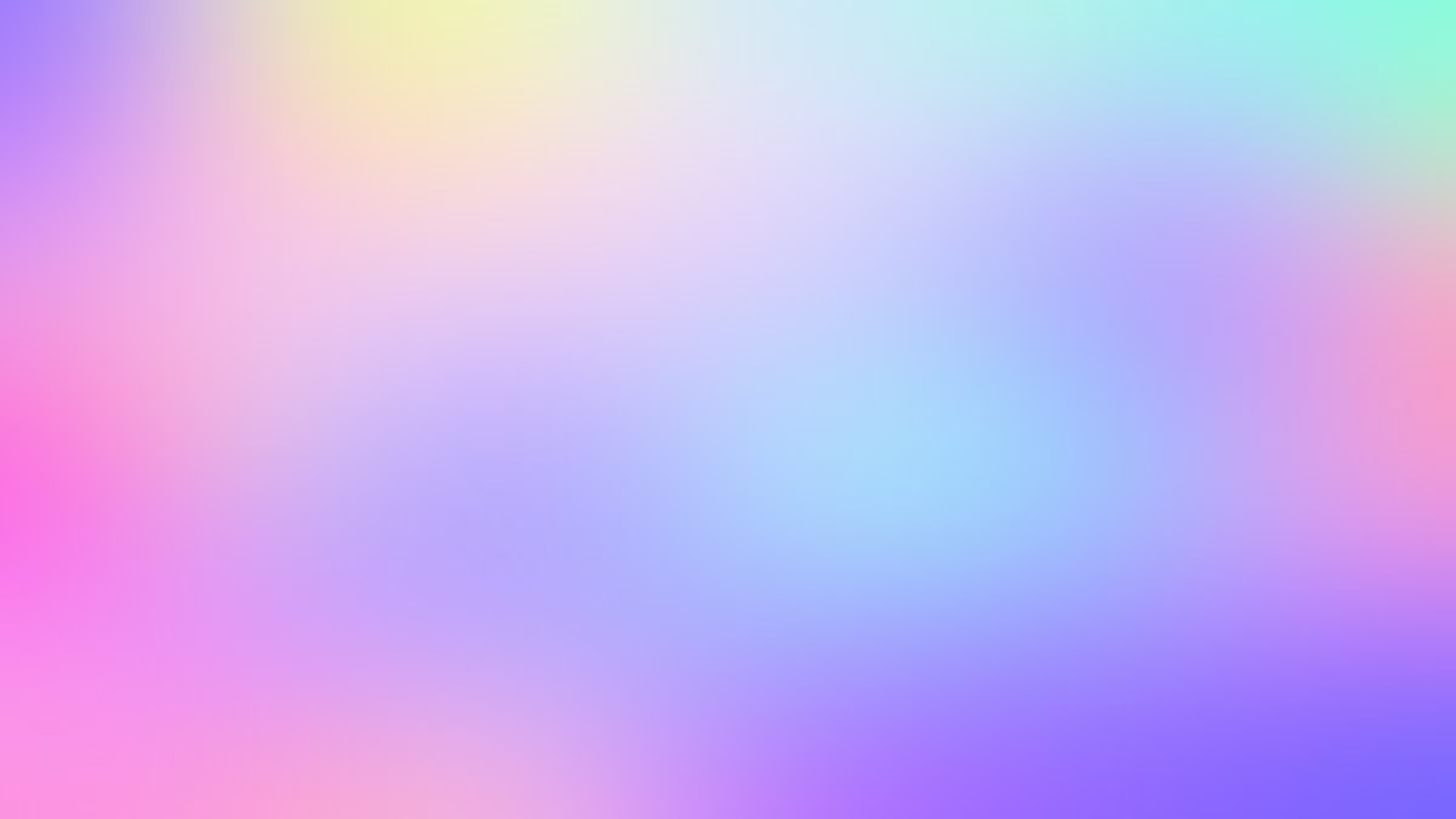 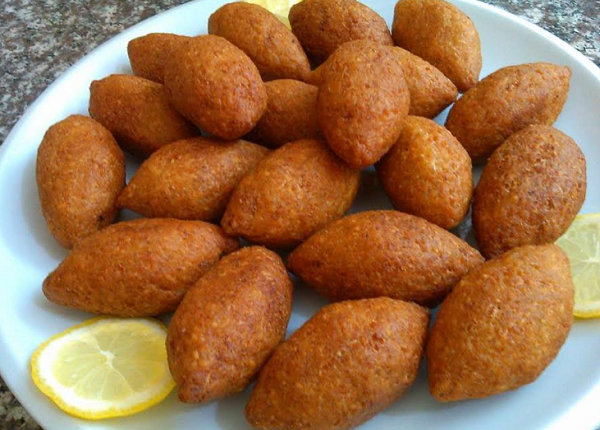 كُبة
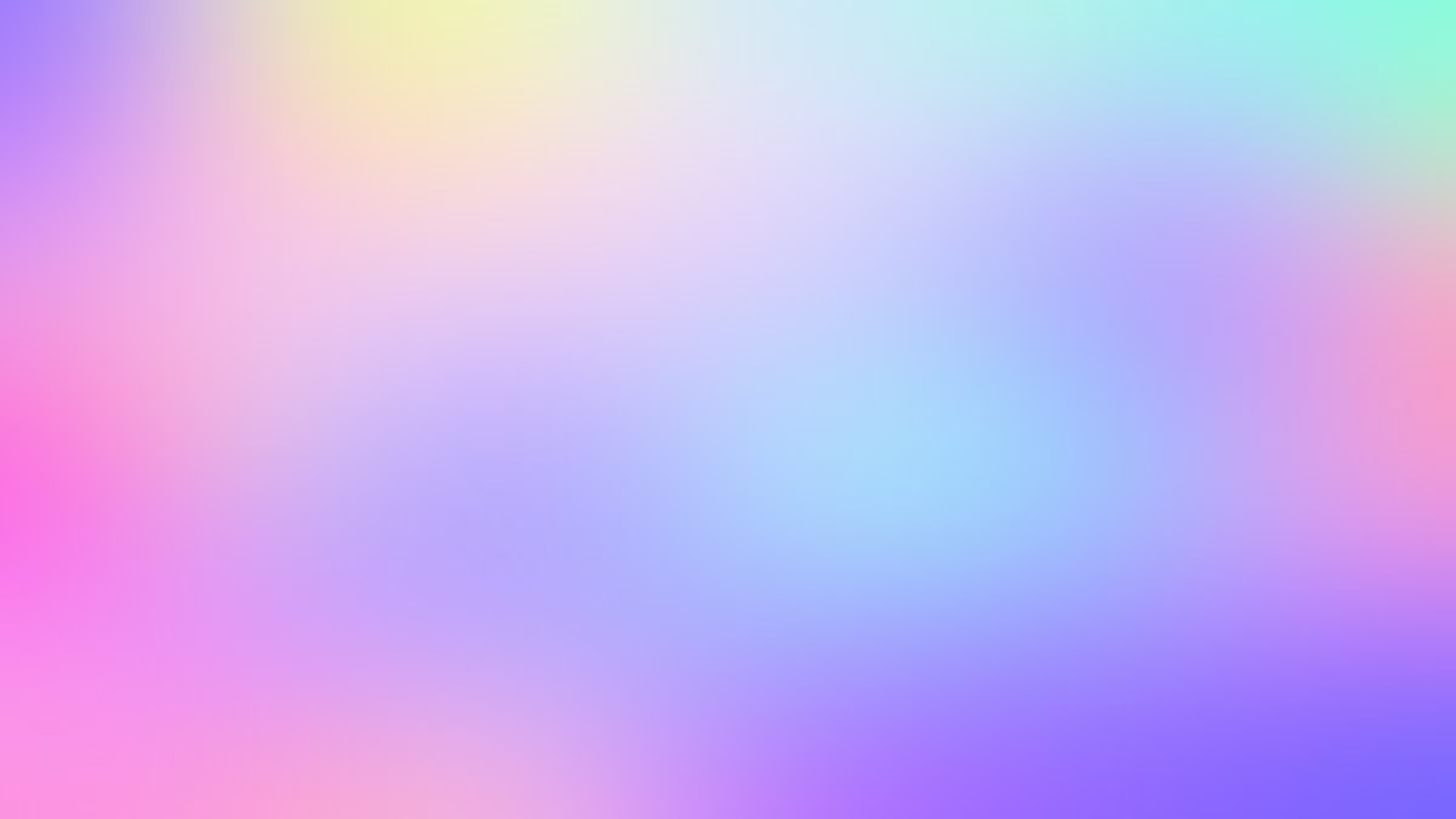 كَعك
بَسكويت
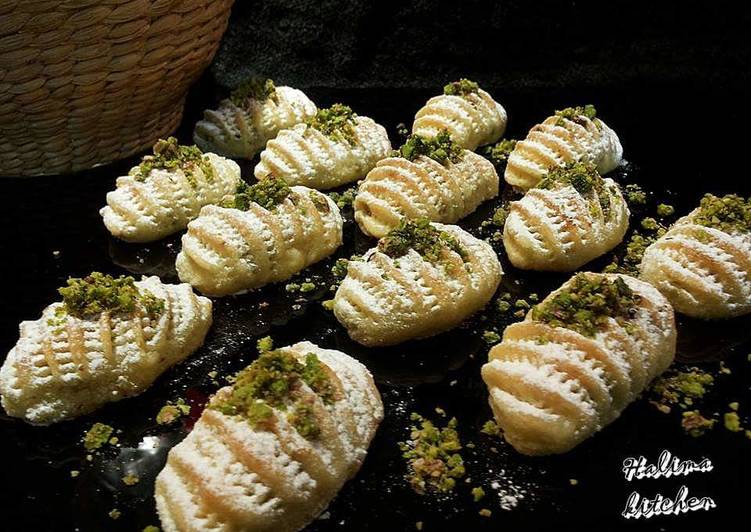 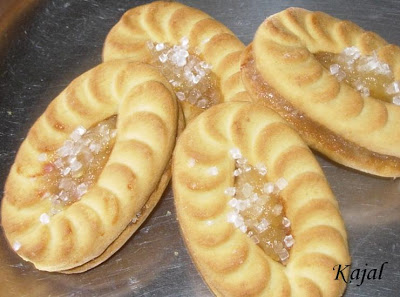 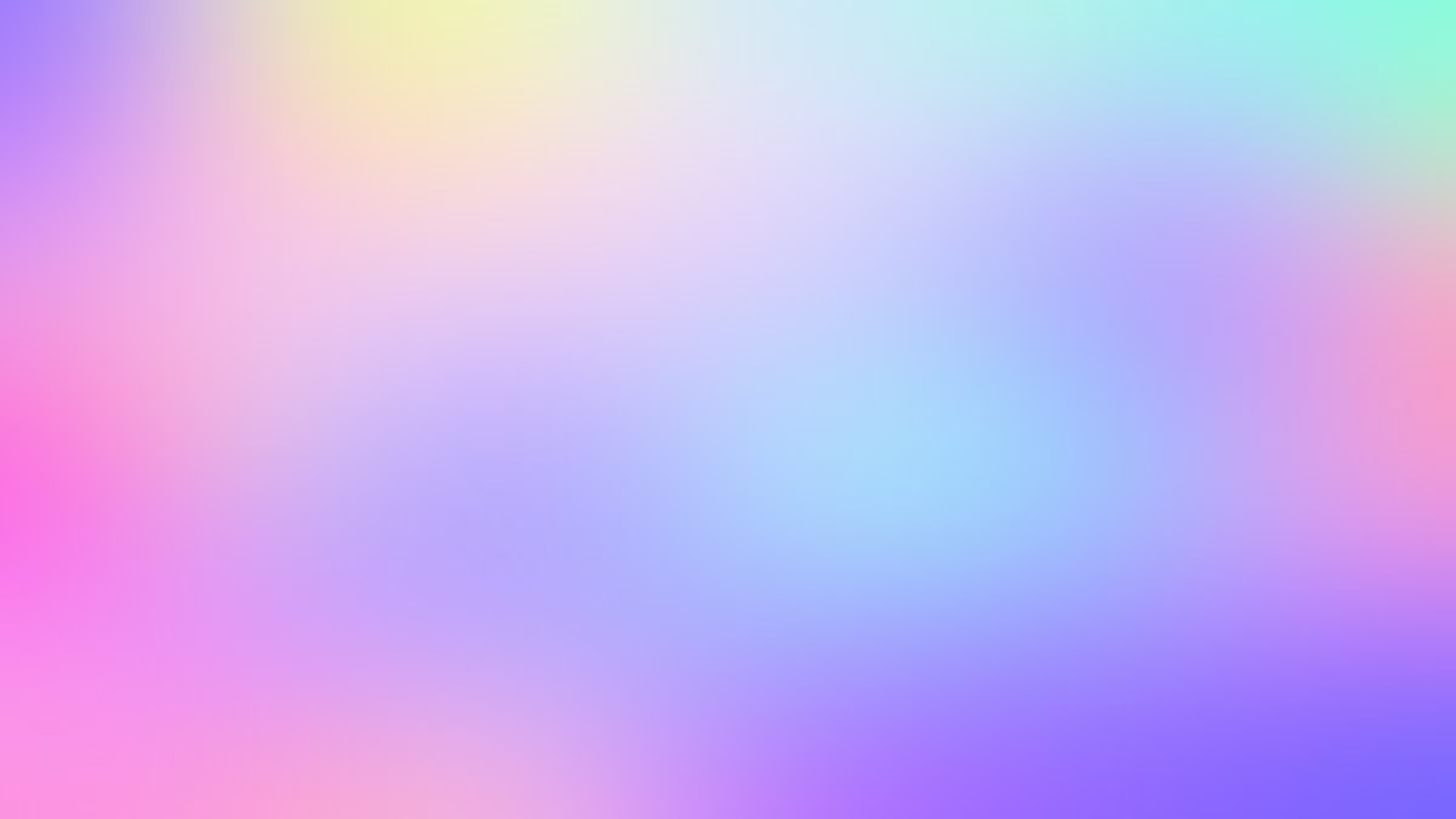 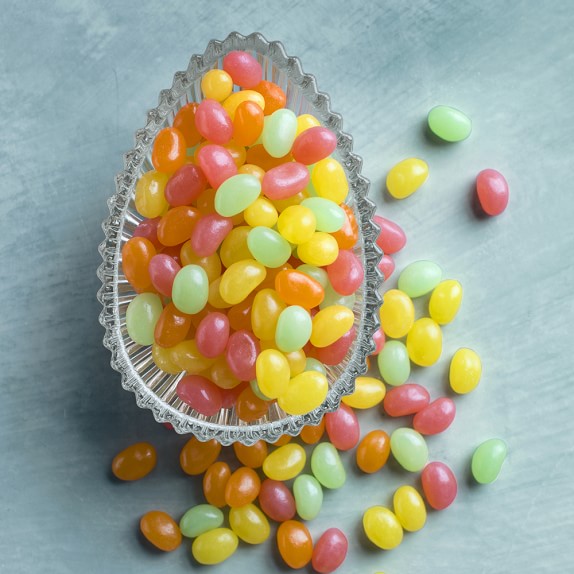 حَلوى
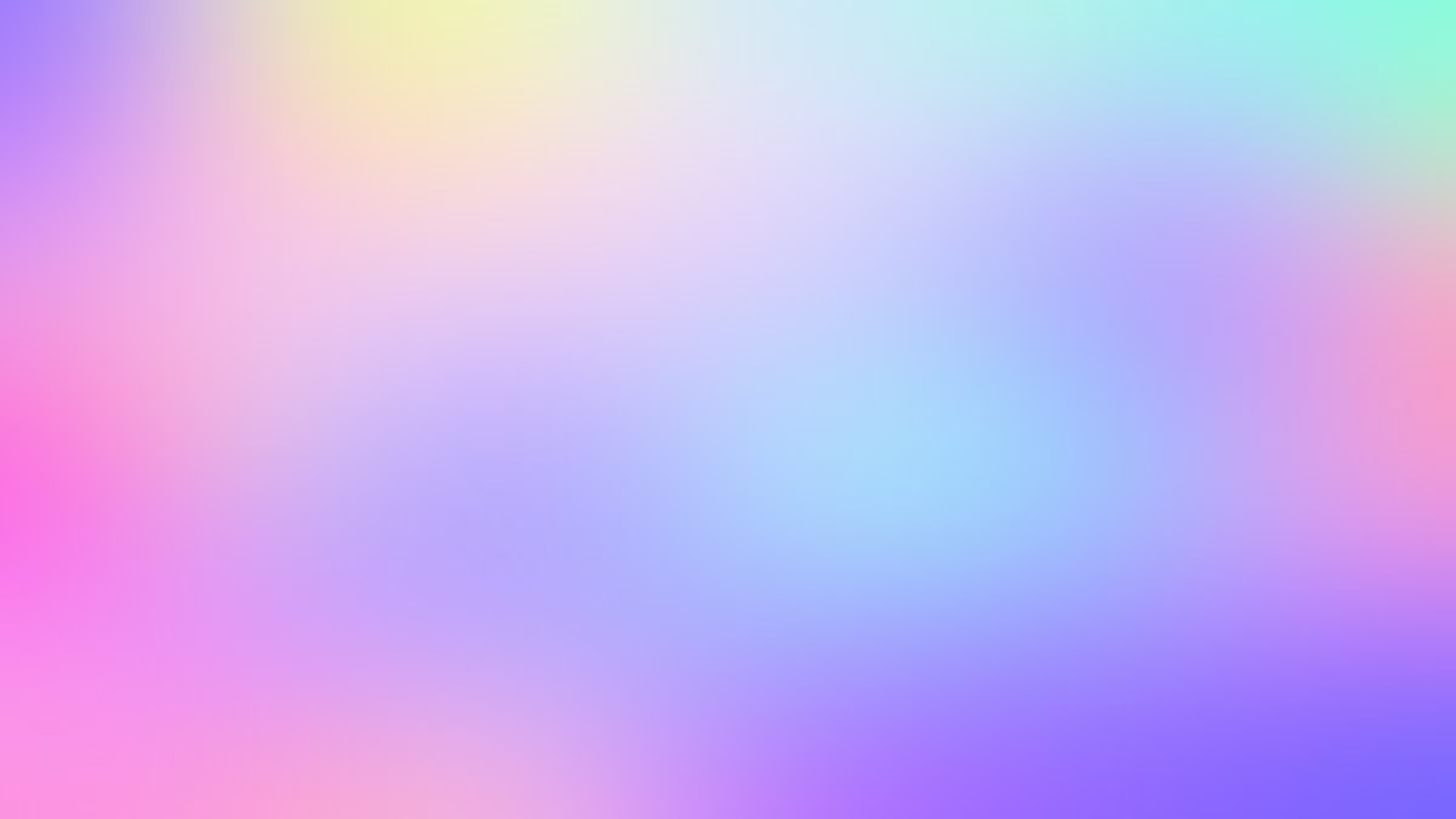 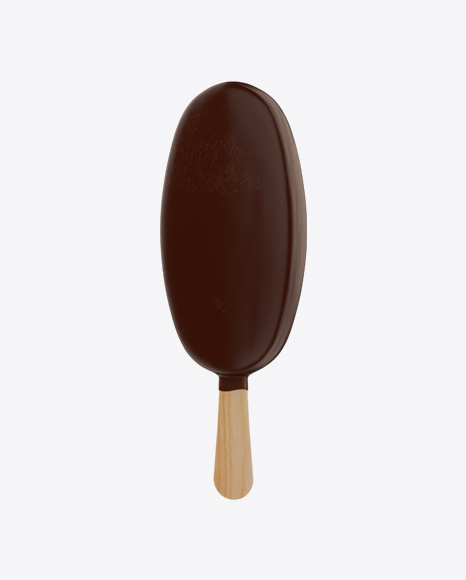 مُثلجات
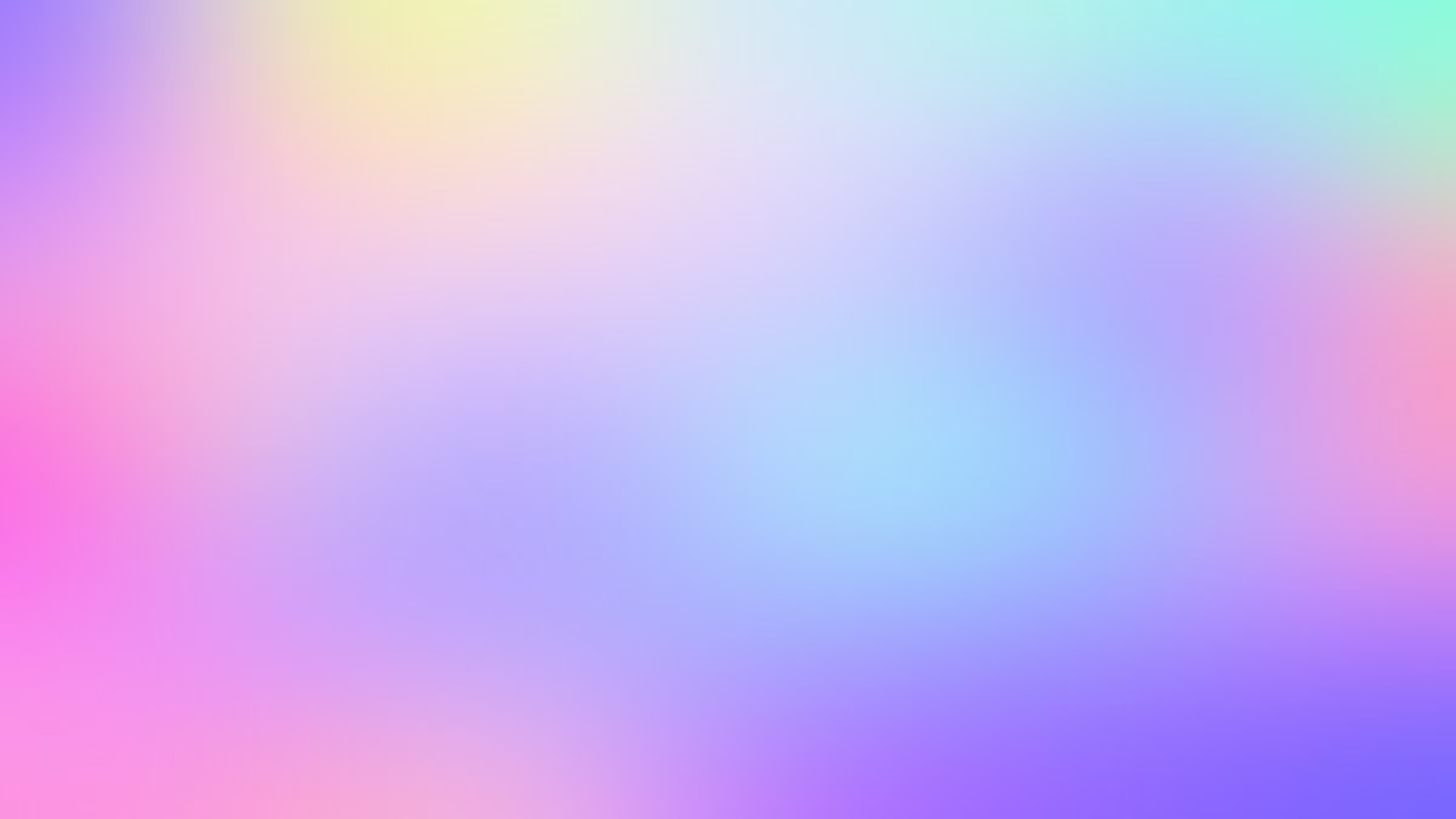 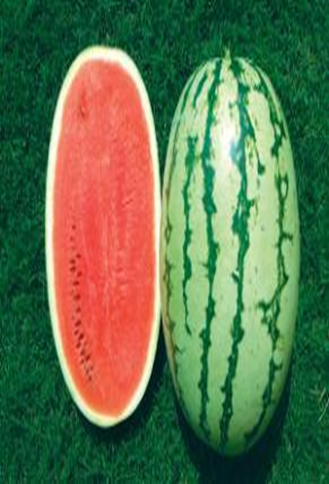 بِطيخ
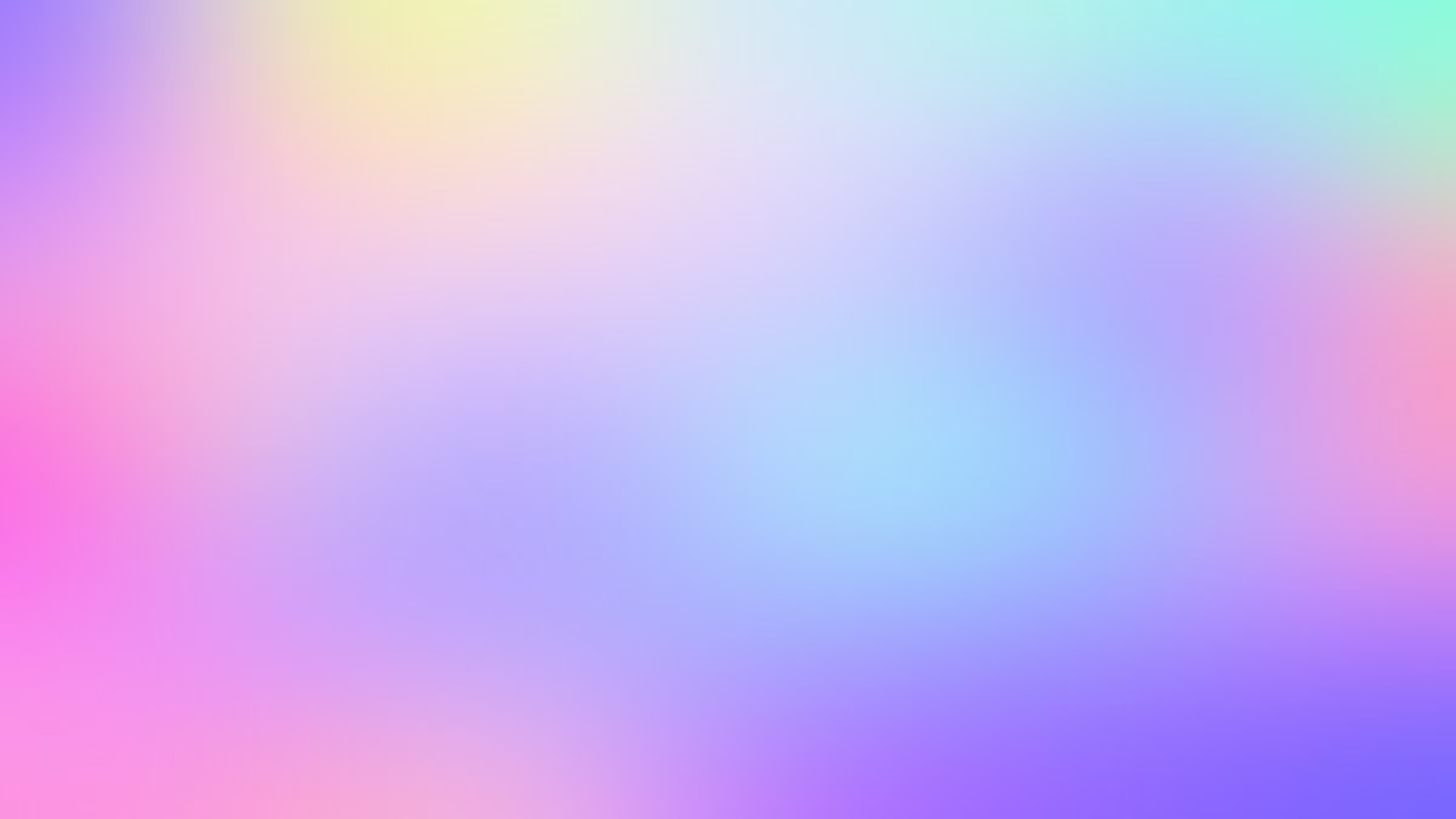 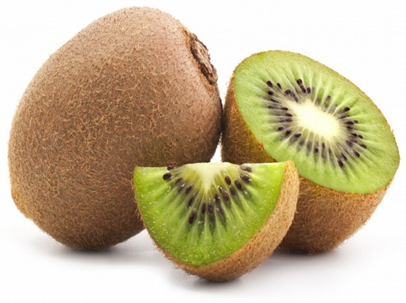 كيوي
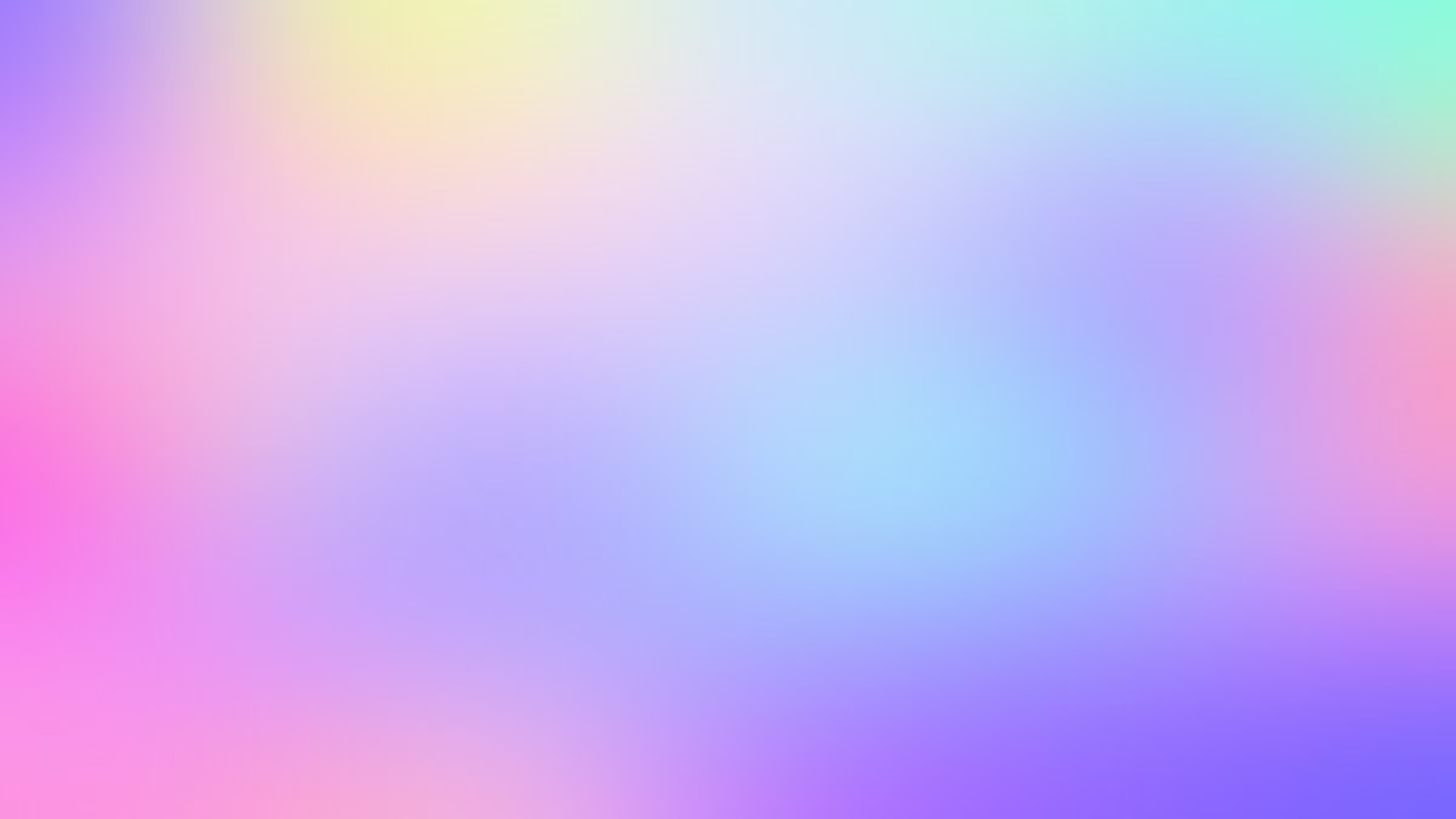 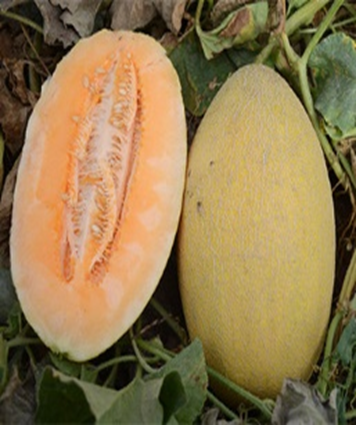 شَمام
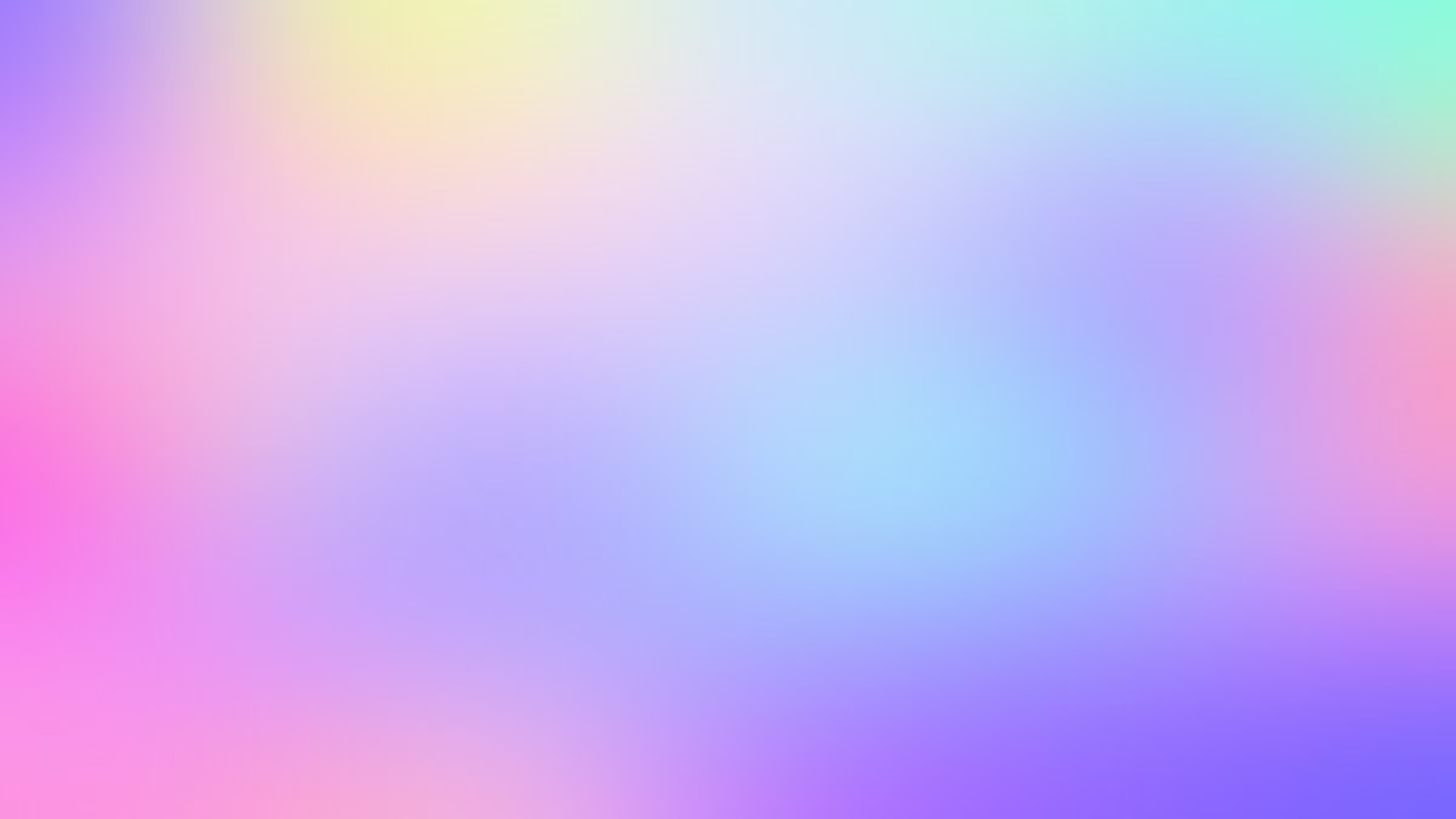 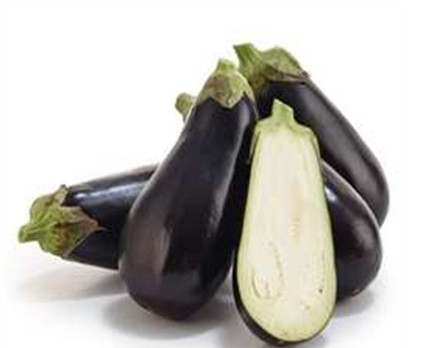 باذنجان
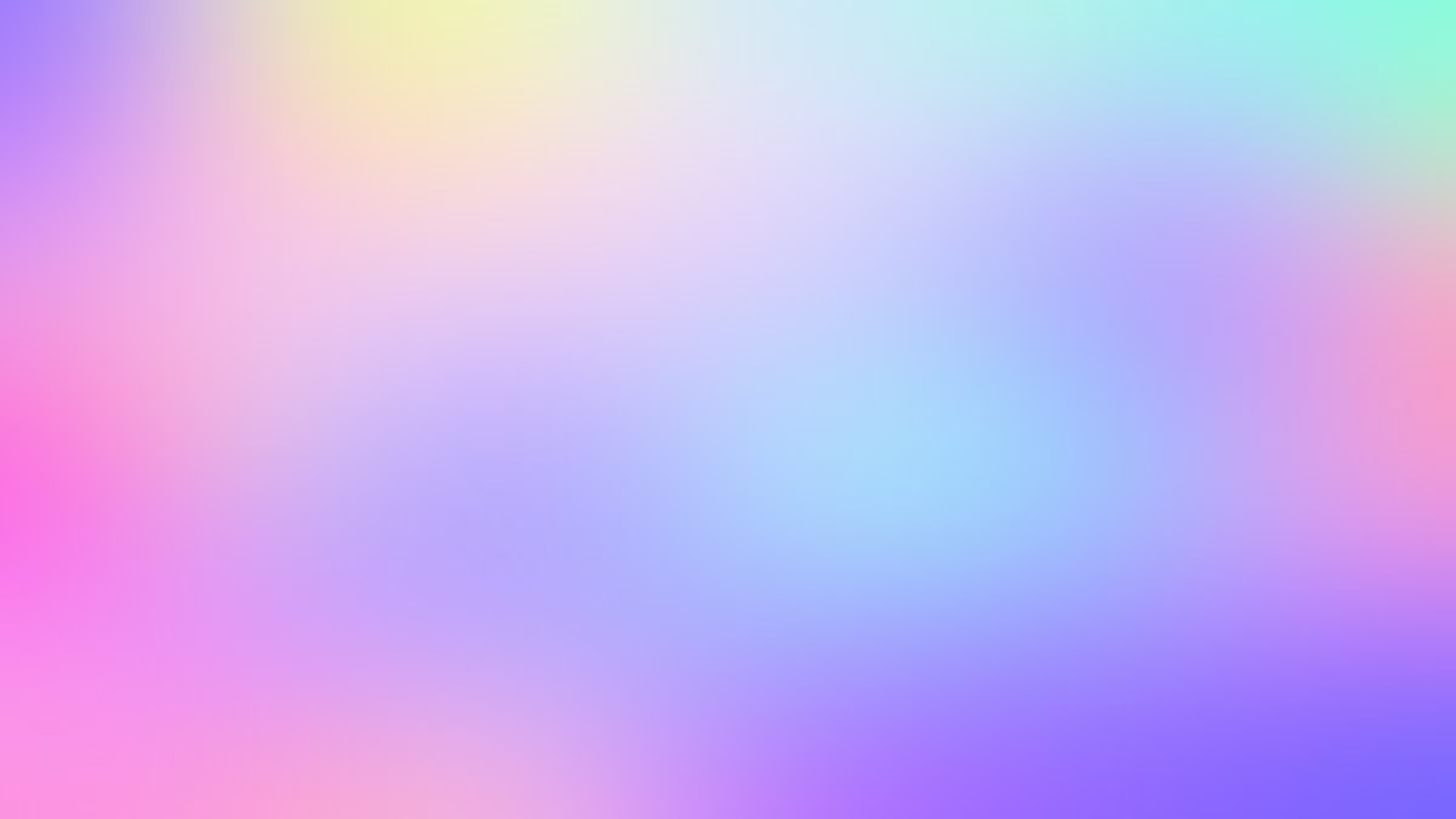 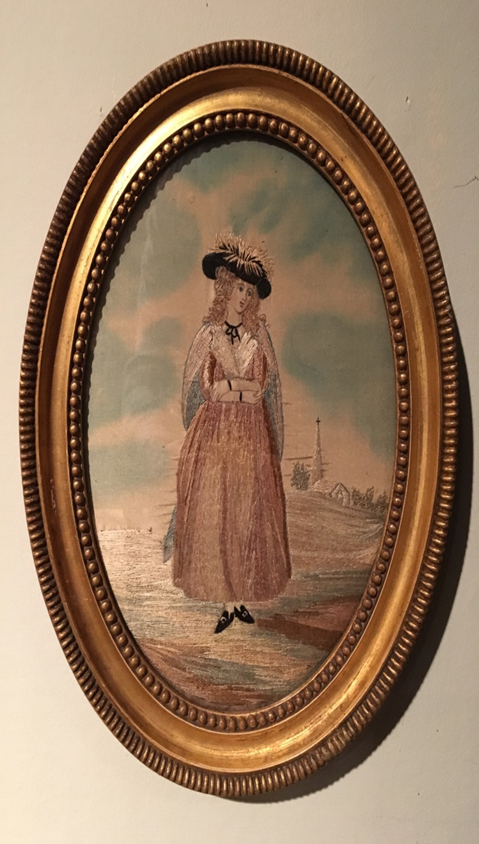 صورة
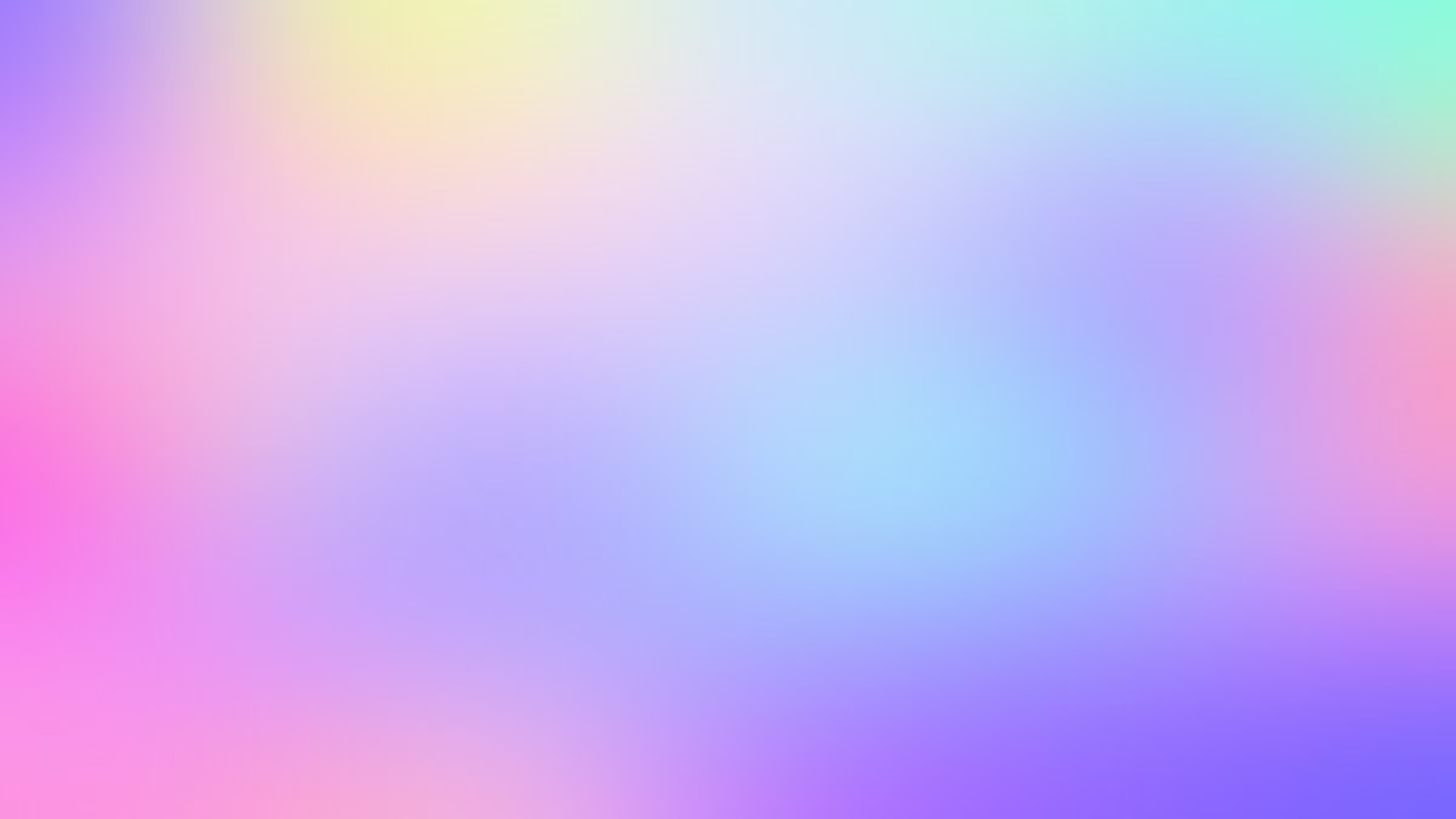 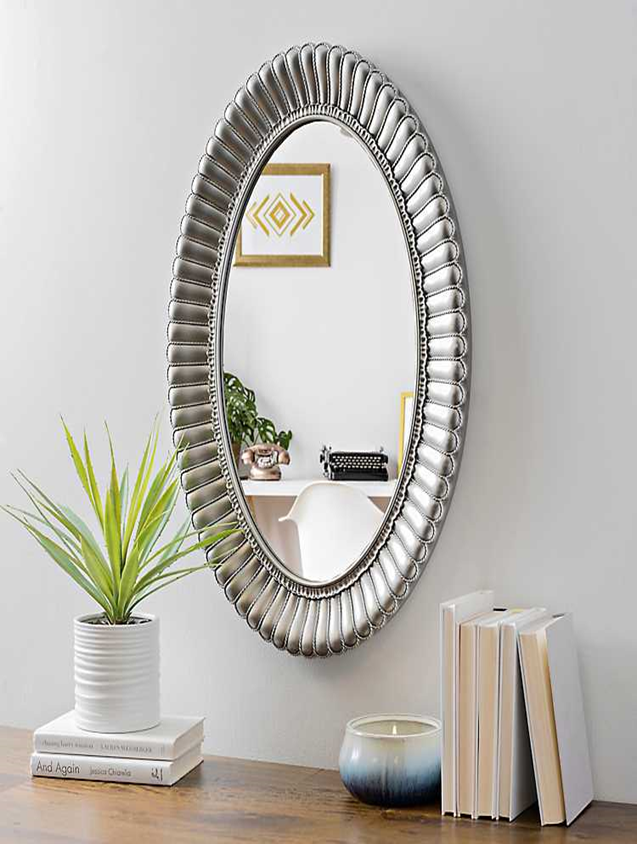 مرآة
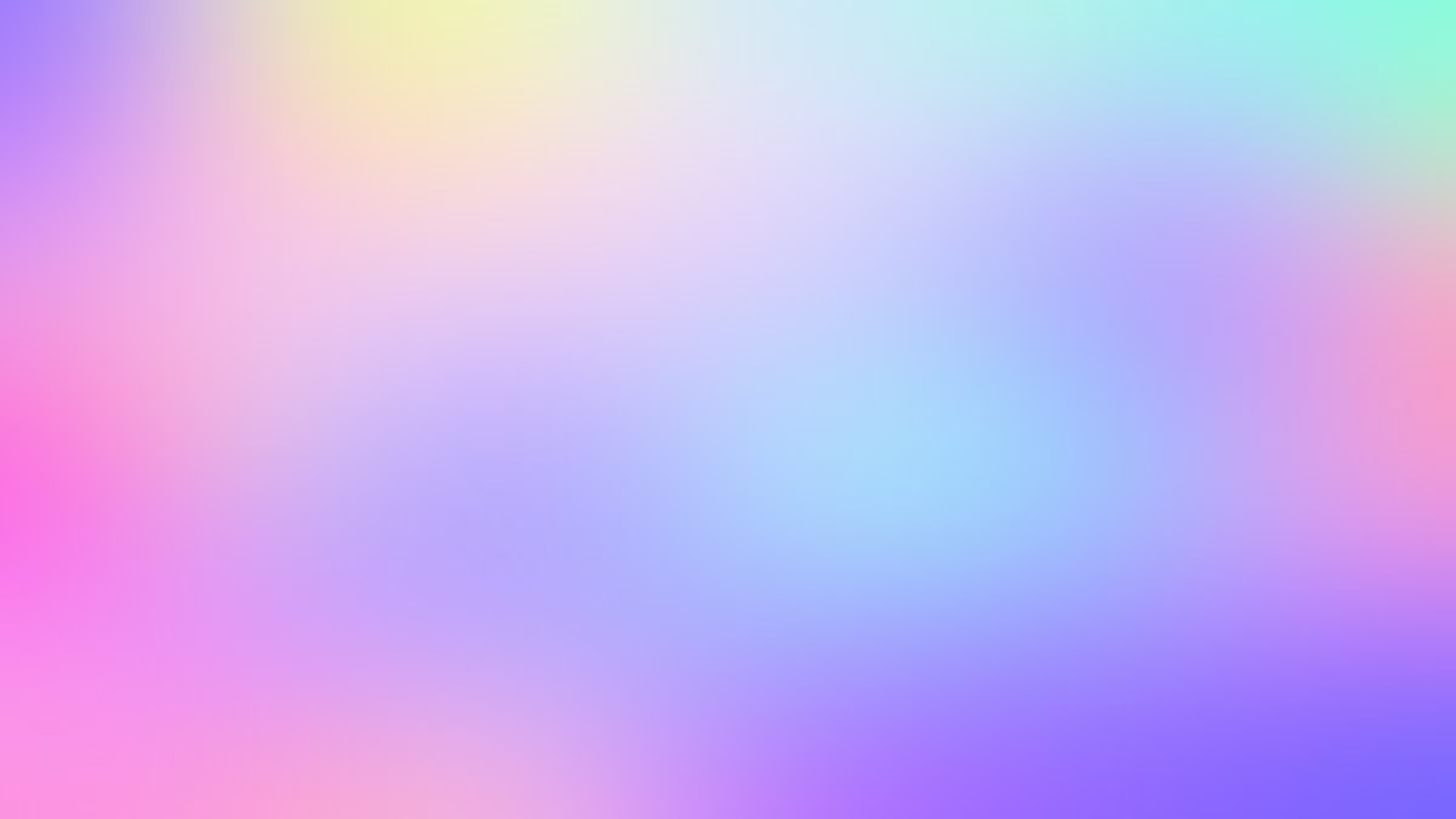 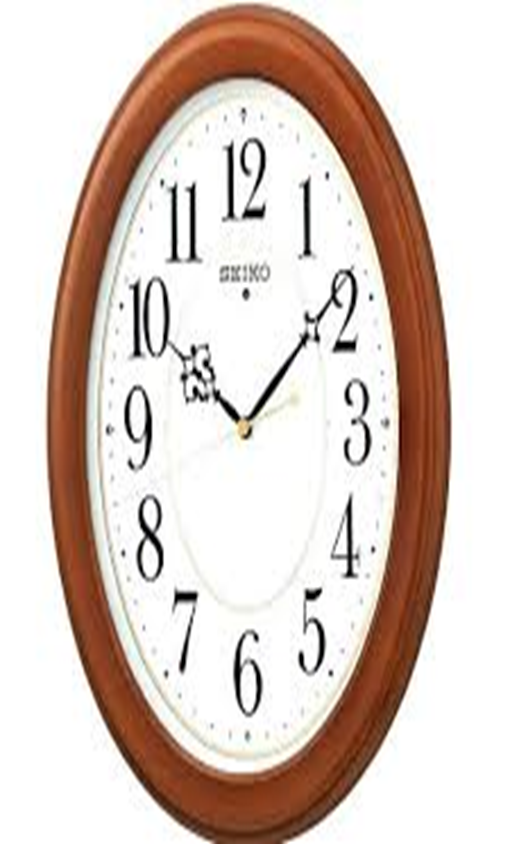 ساعة
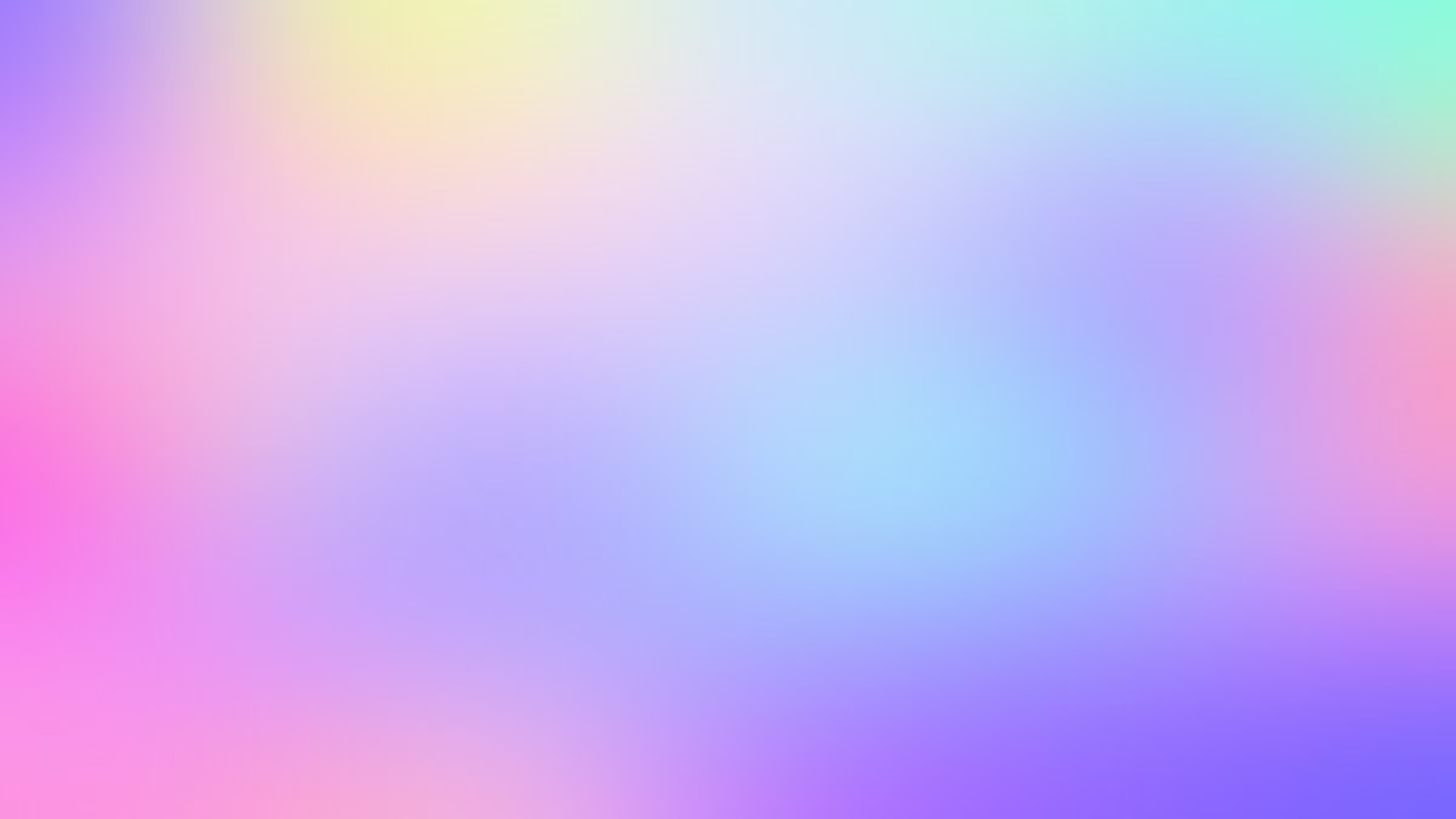 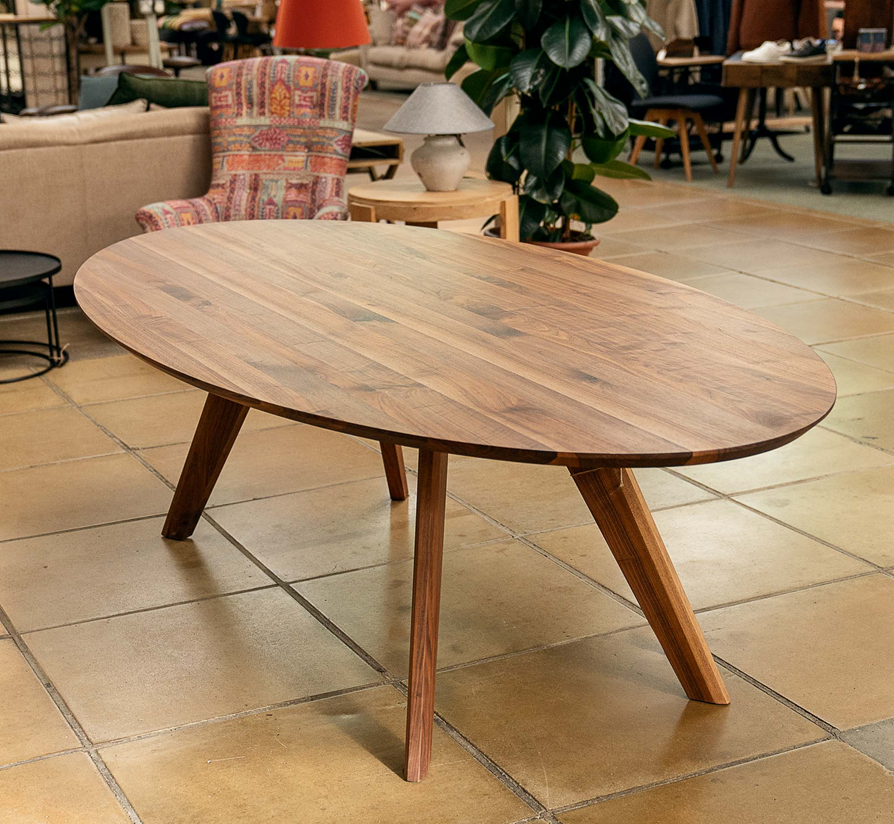 طاولة
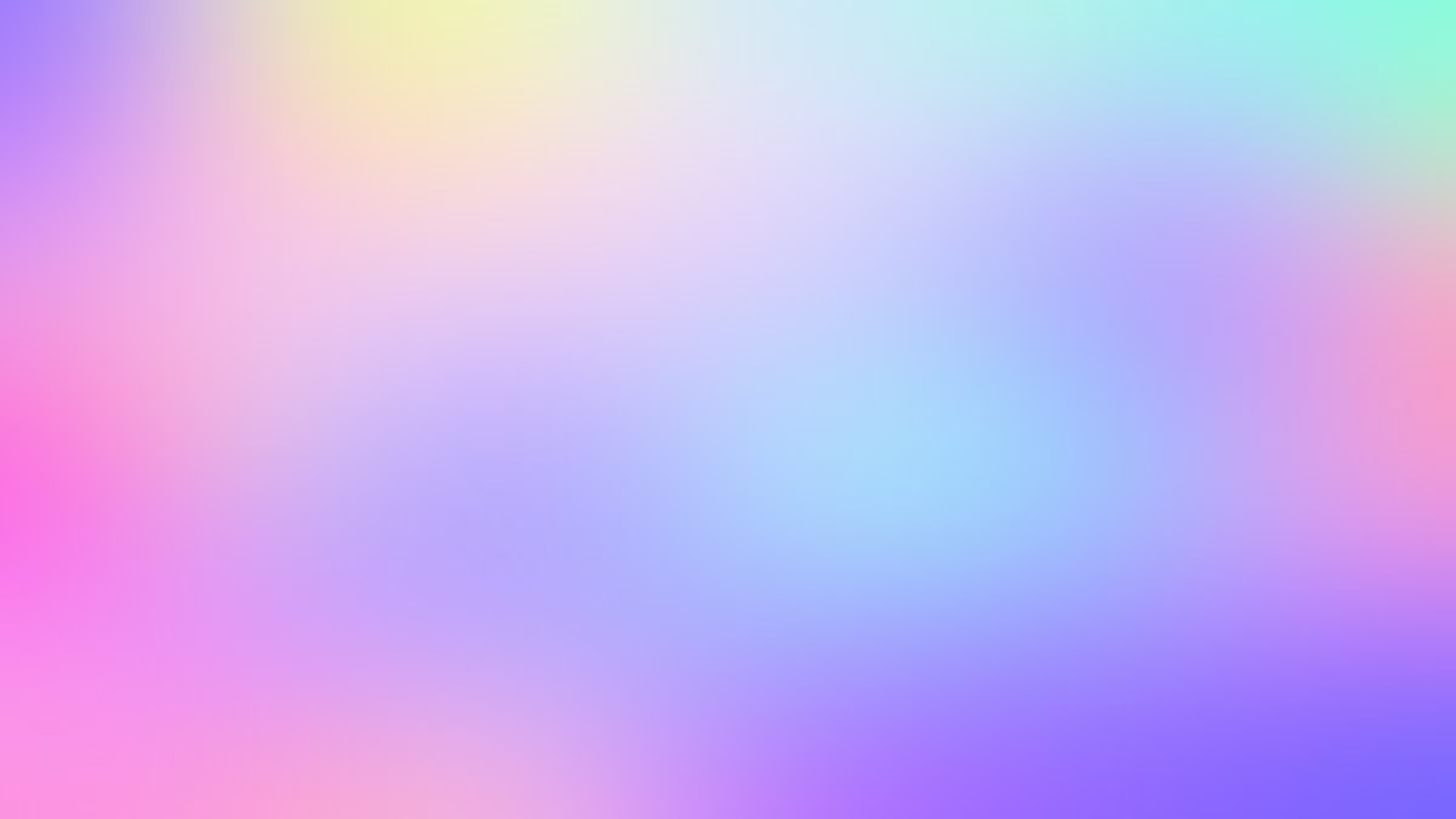 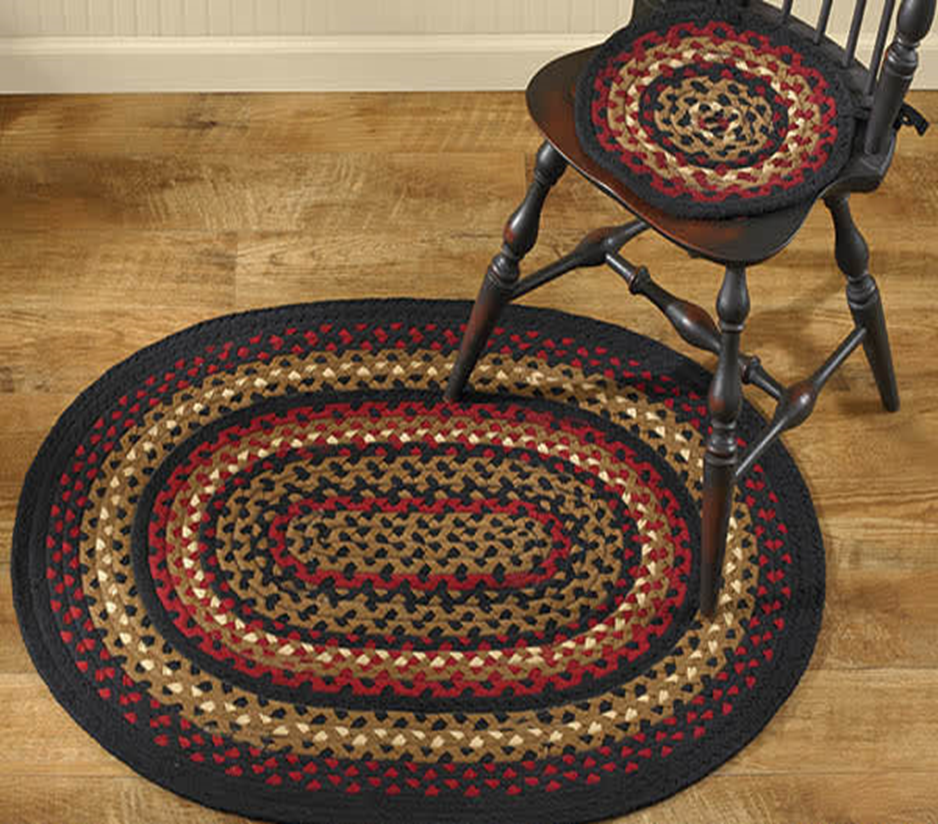 سِجادة
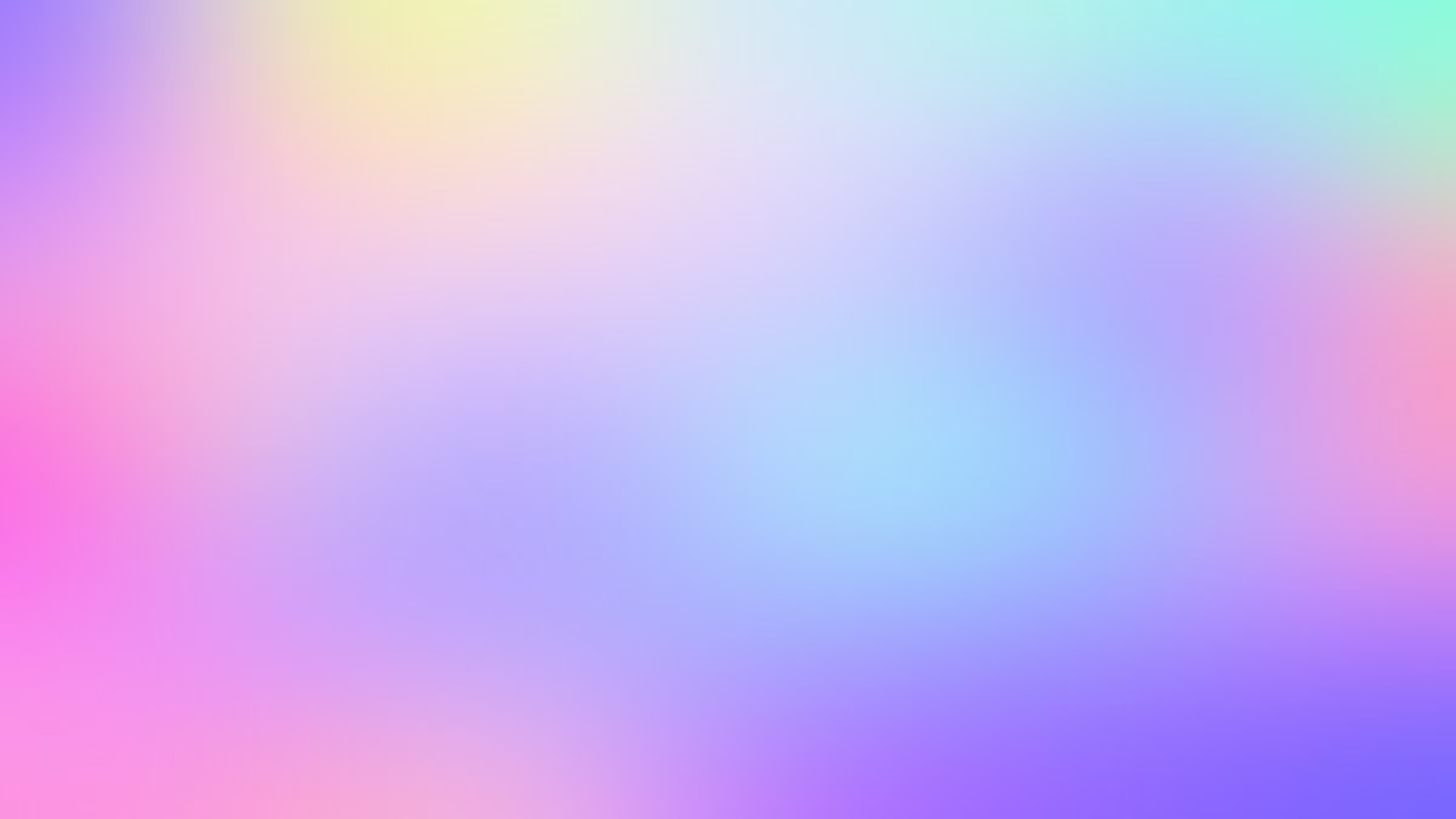 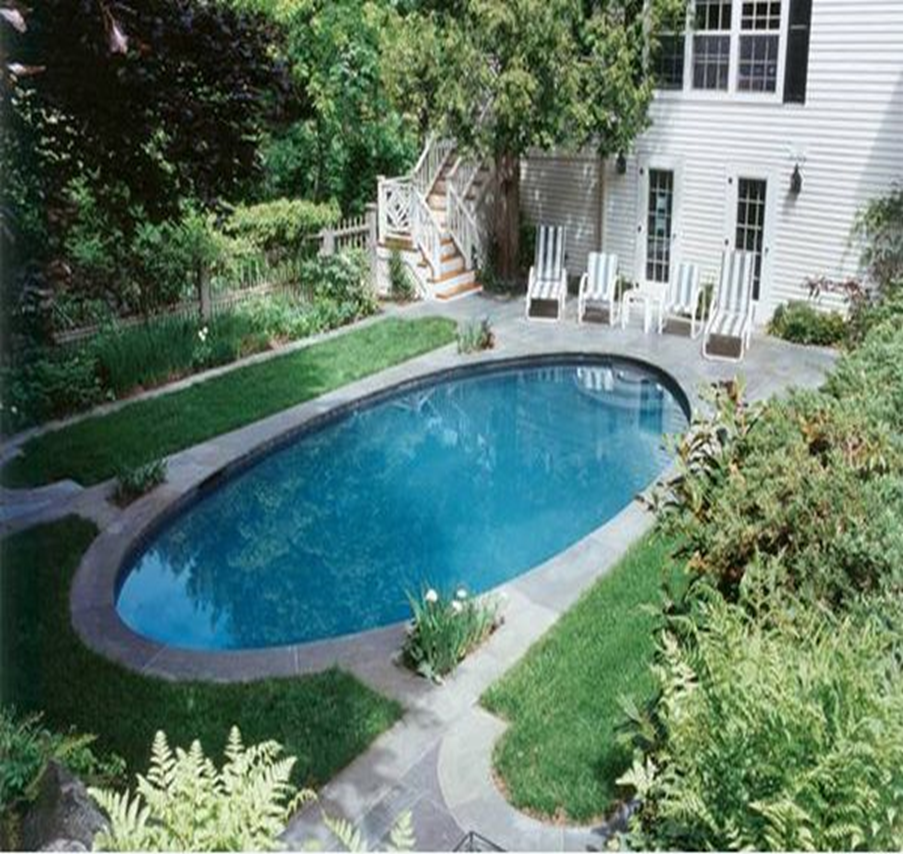 بِركة السباحة
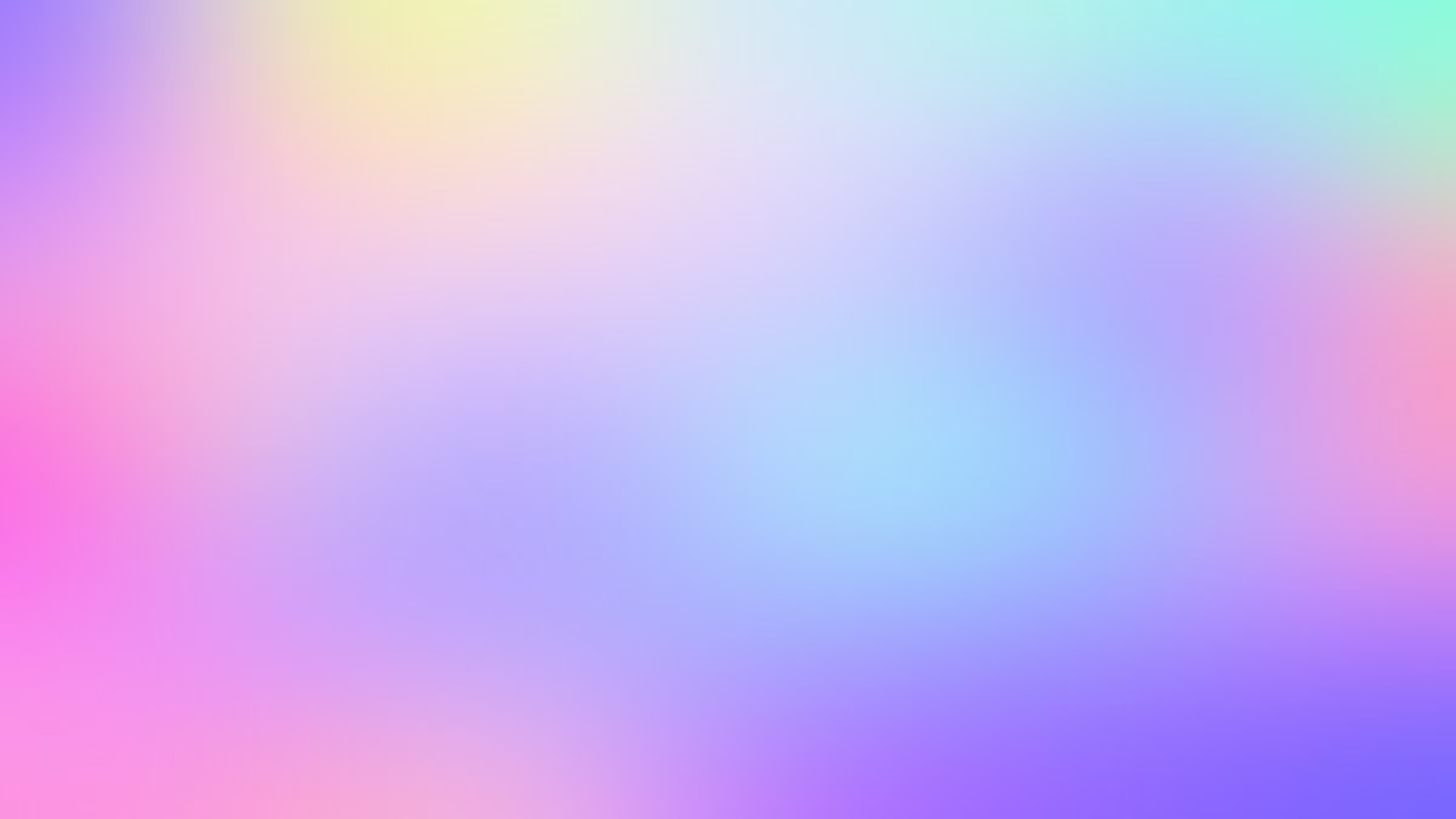 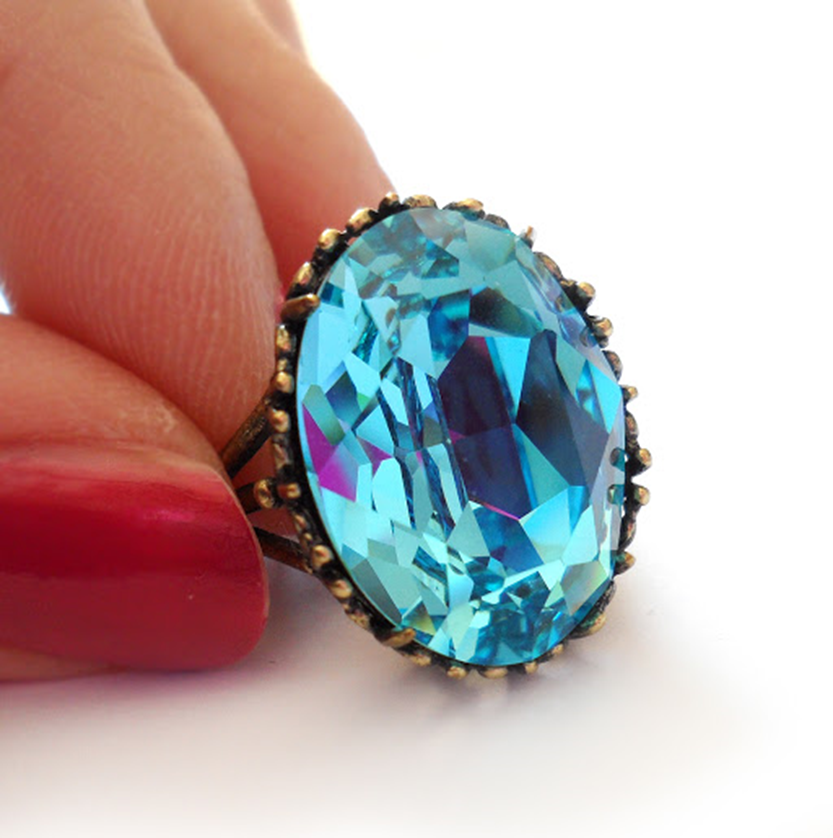 خاتم
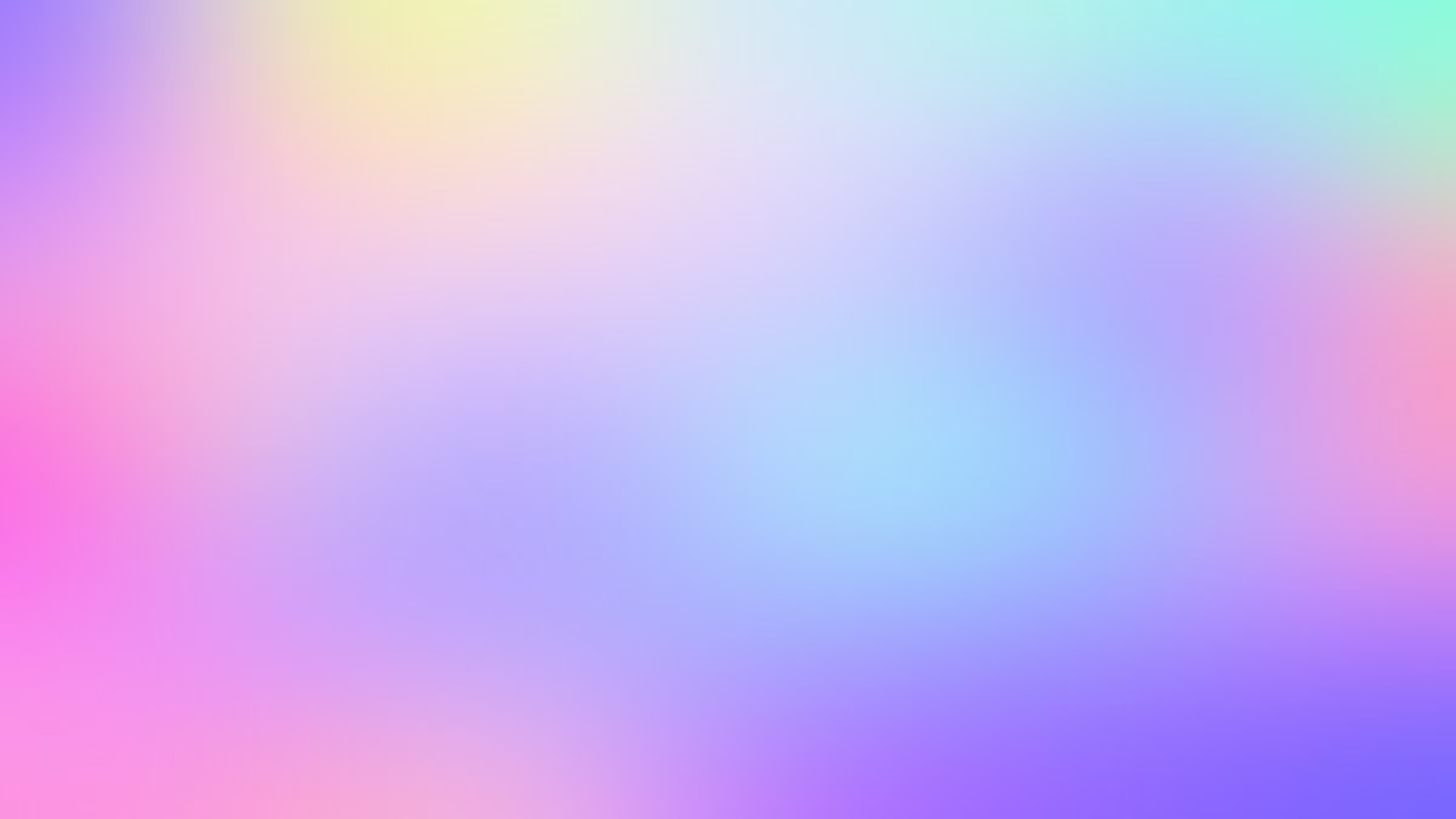 الأواني و الملاعق
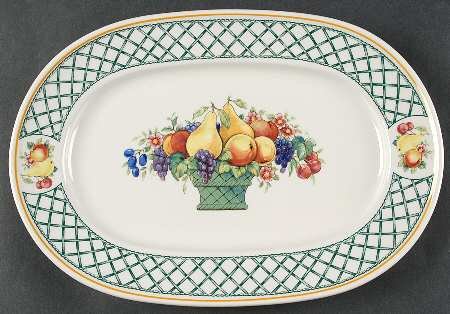 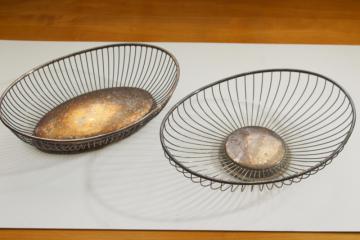 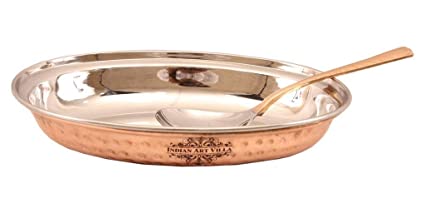 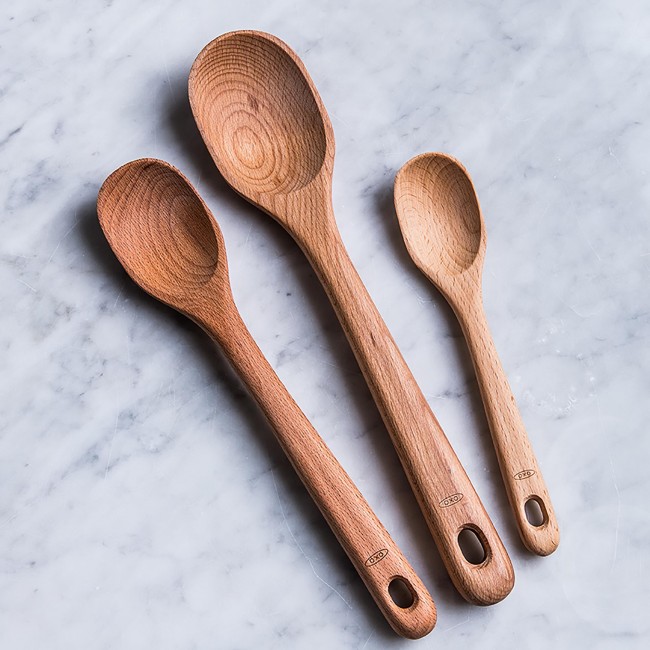 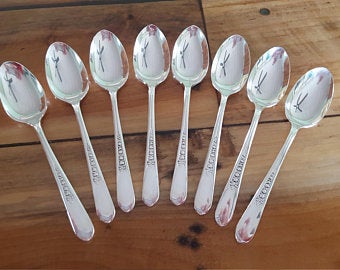 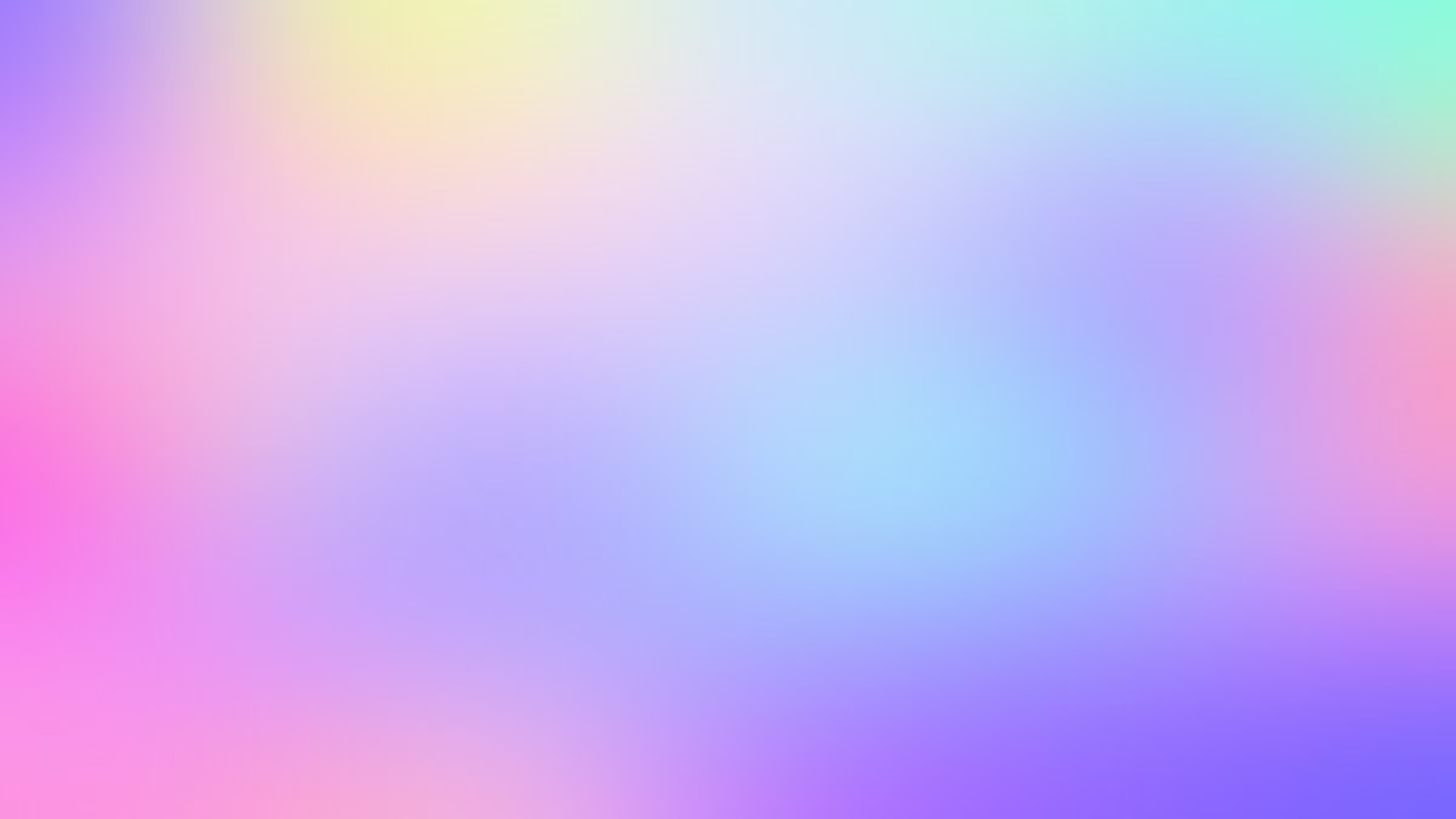 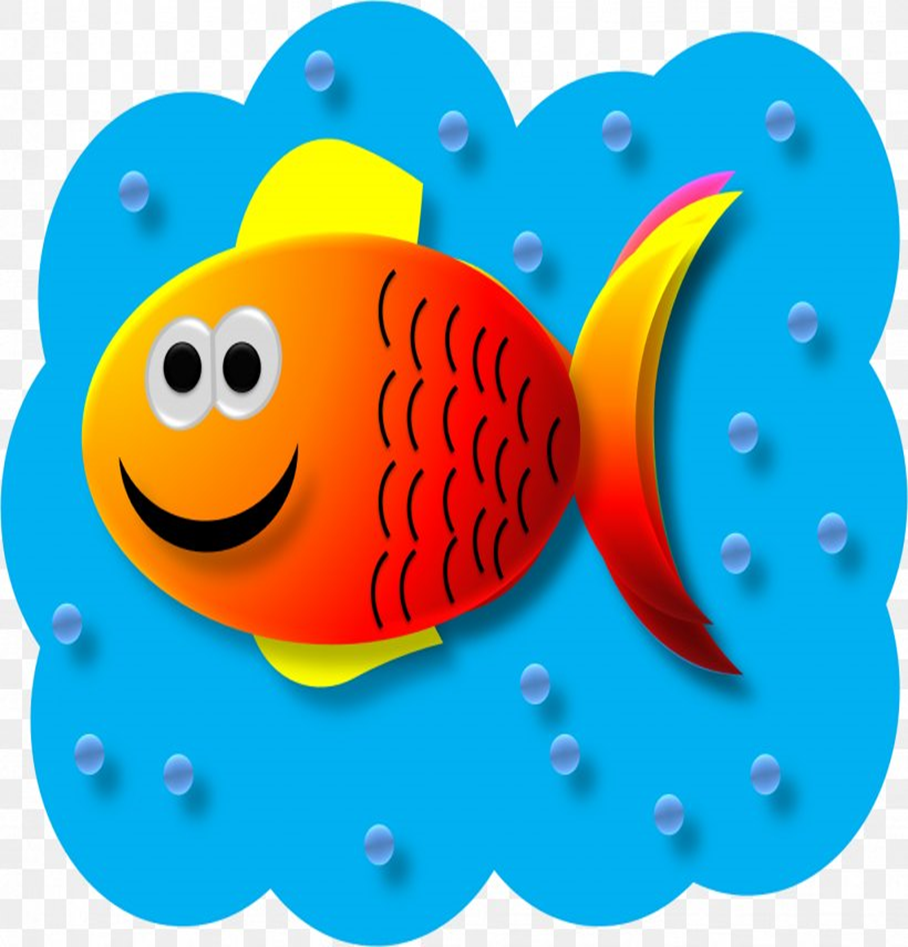 جسم السمكة
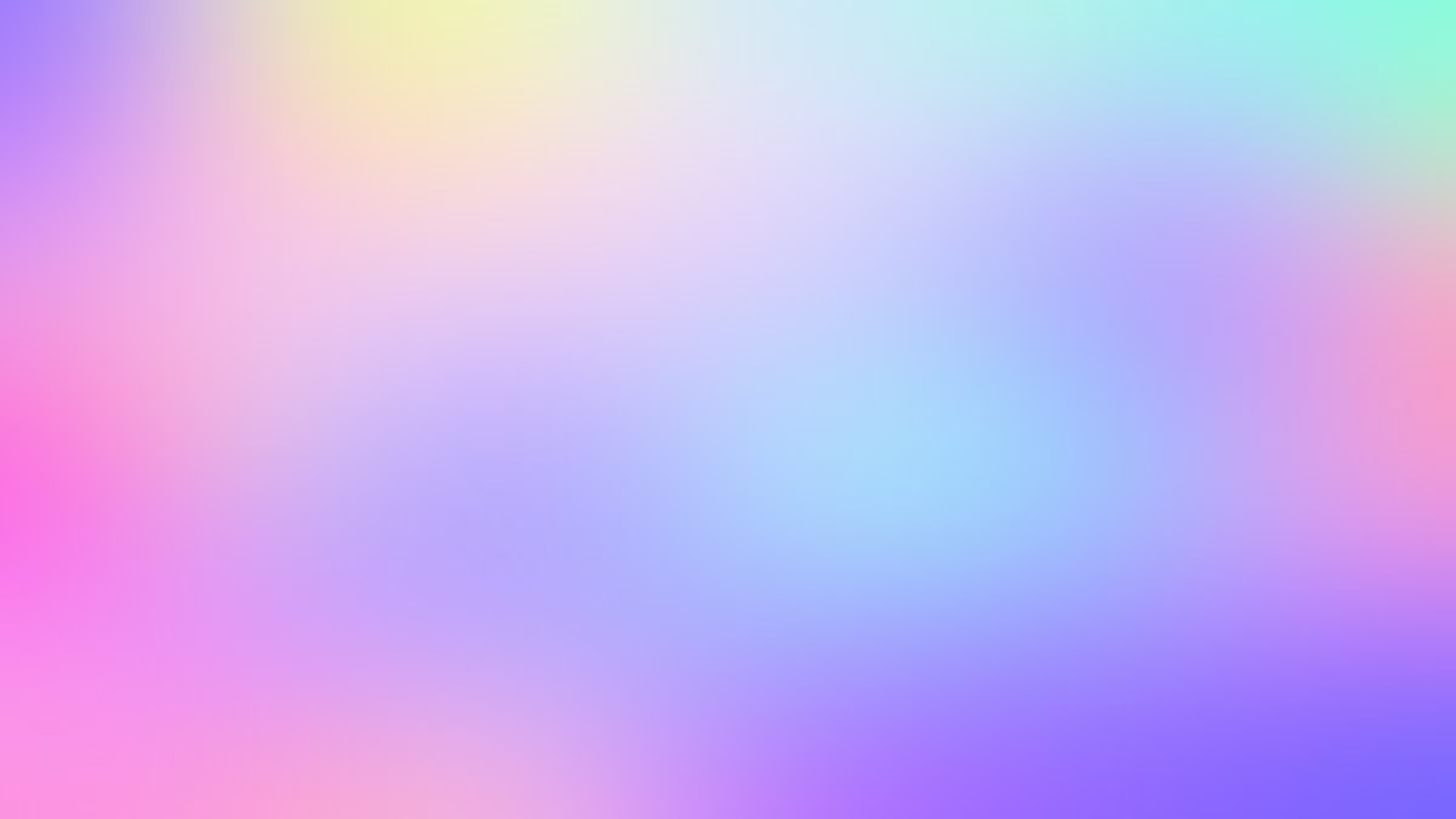 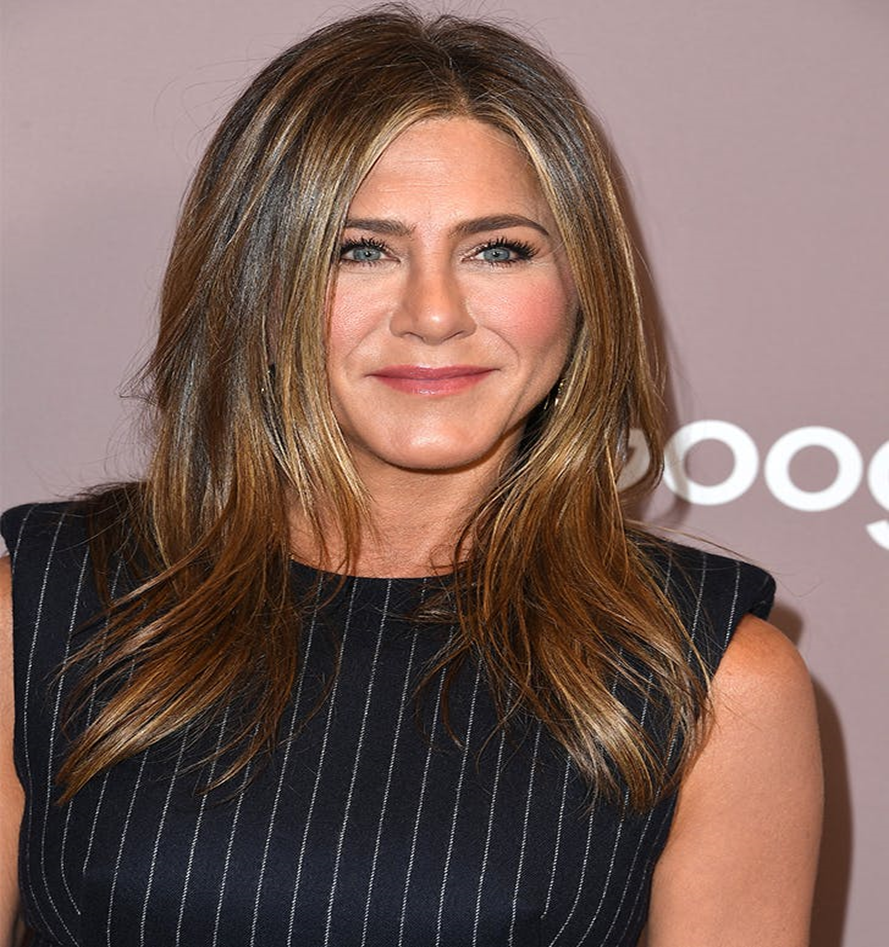 وجه
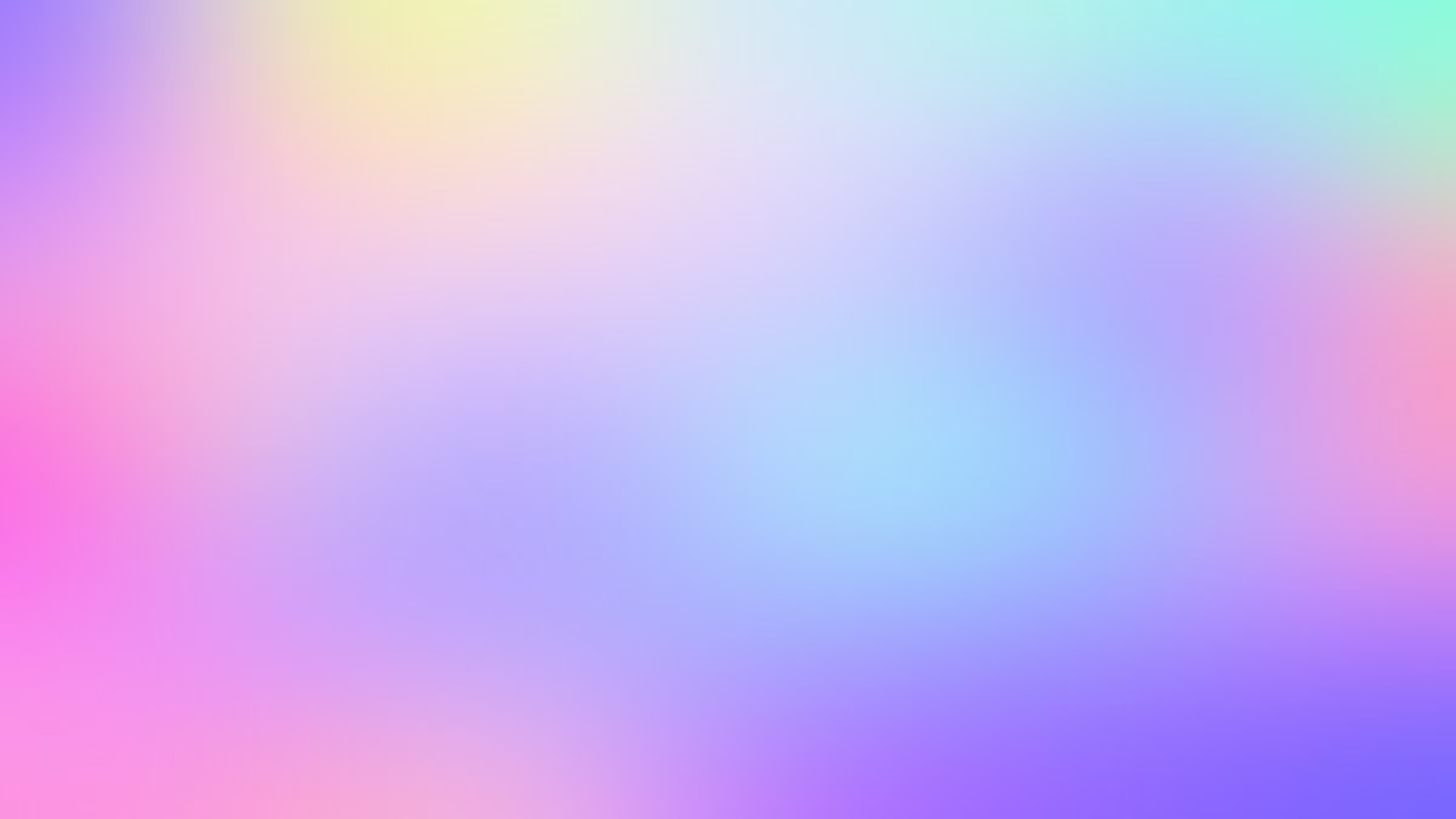 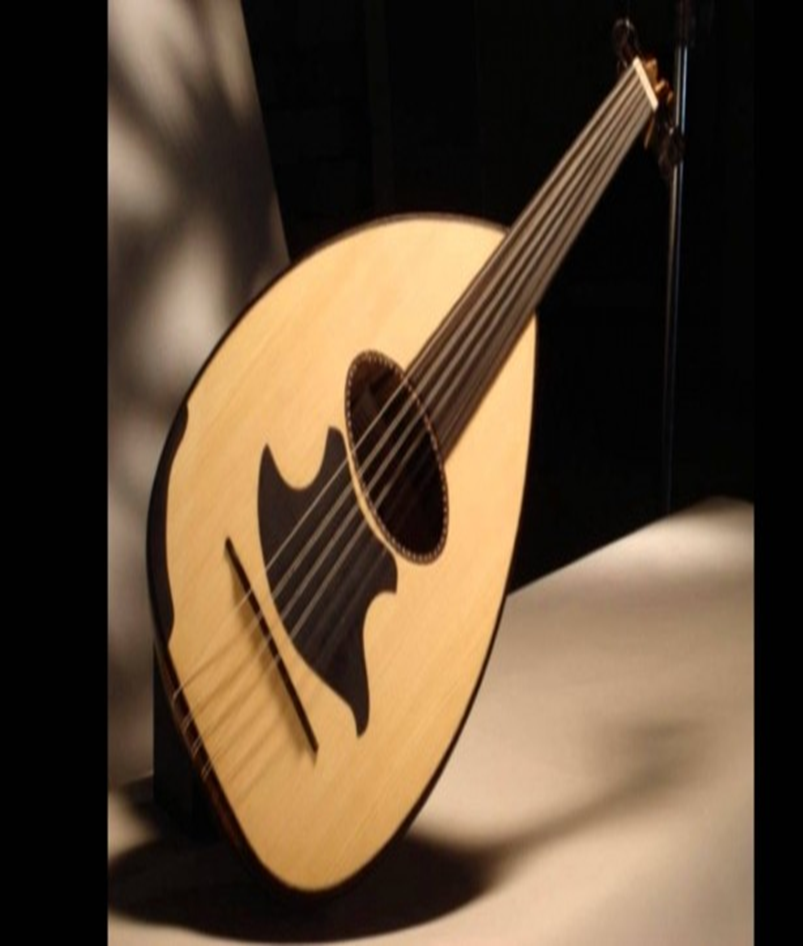 آلة العود
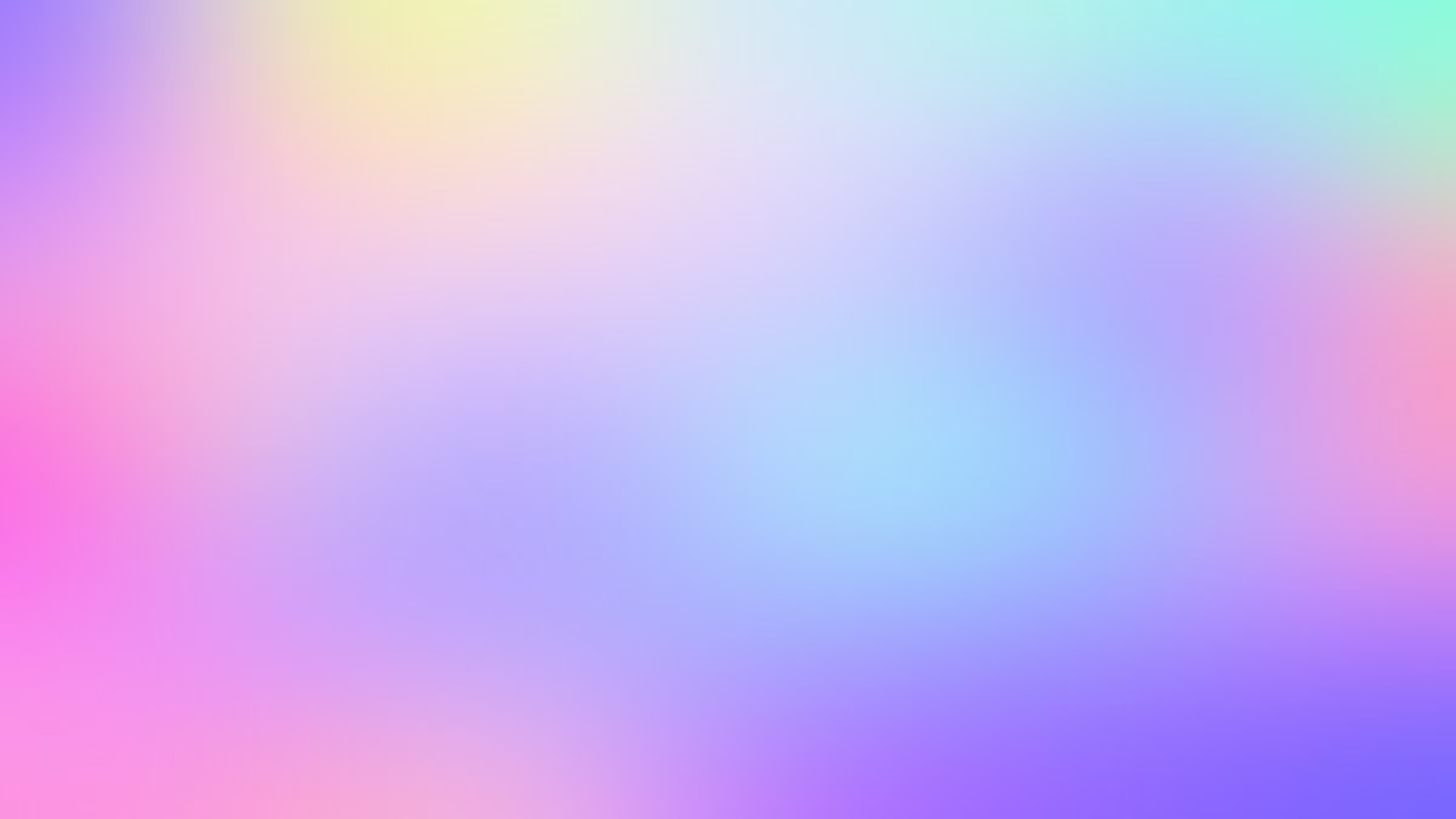 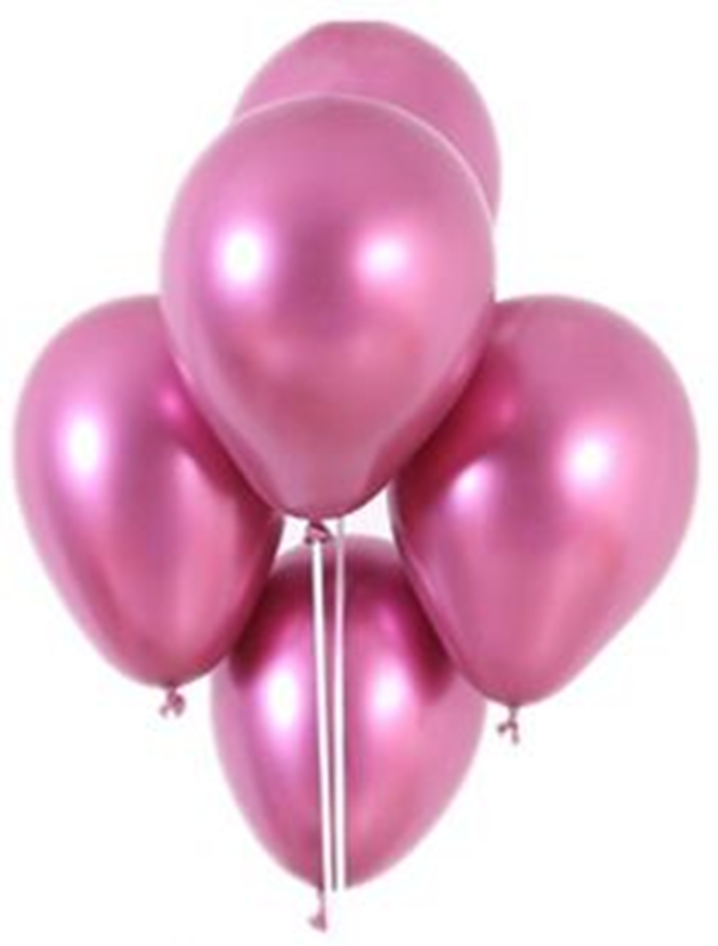 بالون